Šokio muzikos projekto“Didysis Grand Pas“
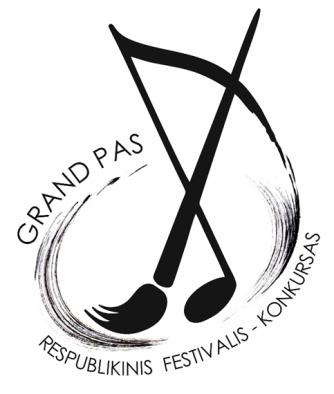 žingsniai,
	akimirkos...
DŽIAUGIAMĖS, kad projekte dalyvavo net  7 respublikos muzikos (meno) mokyklos!
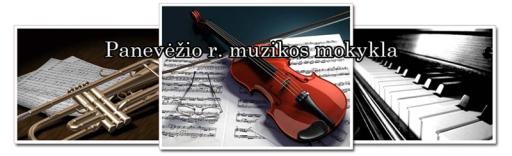 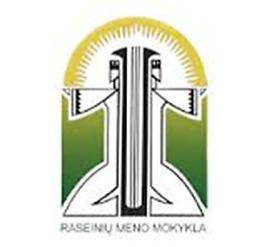 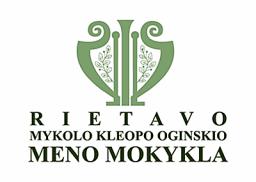 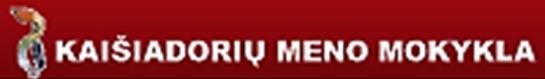 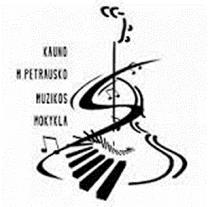 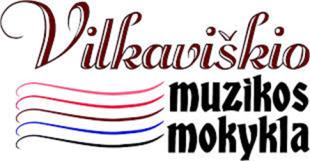 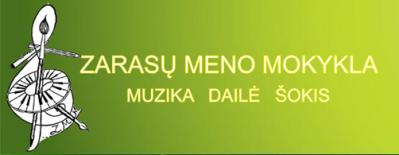 Prie PROJEKTO įgyvendinimo nuoširdžiai prisidėjo Kauno dailės gimnazija,
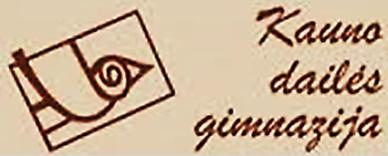 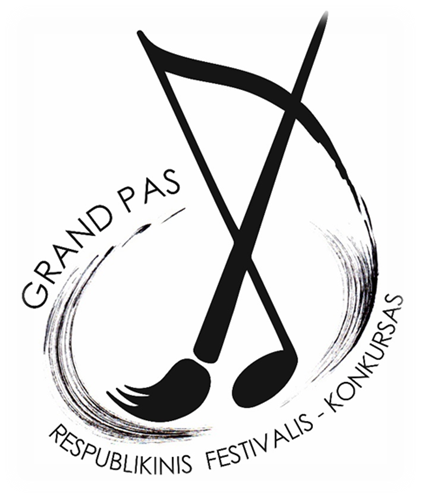 kurios moksleiviai ir mokytojai prieš 2 metus
nuoširdžiai pasidarbavo kurdami
festivalio – konkurso
 			EMBLEMĄ...
Originalius MEDALIUS...
PIEŠINIUS šokio tematika, kurie tapofestivalio-konkurso išskirtinių laureatų diplomų pagrindu...
Šį kartą projekto renginiai skambiai prasidėjo 2018 metų lapkričio pabaigoje...
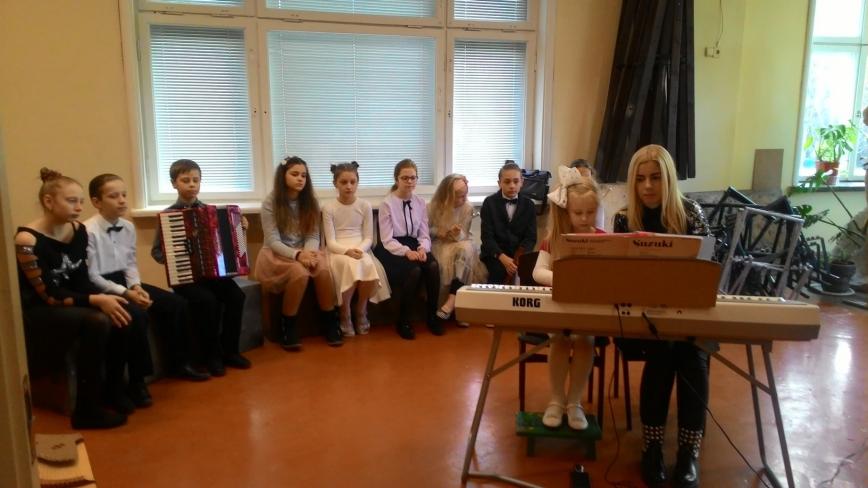 Nuo Kauno M. Petrausko muzikos mokyklos mokinių KONCERTO Kauno dailės gimnazijoje
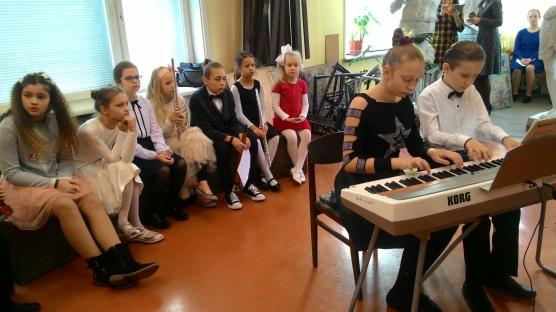 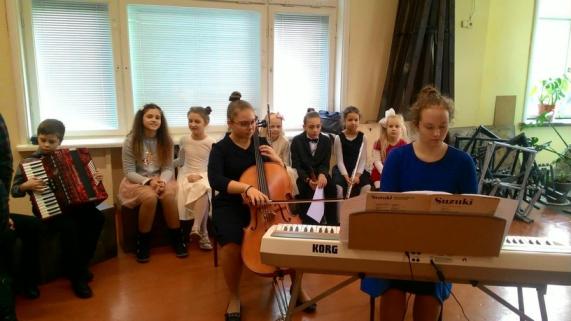 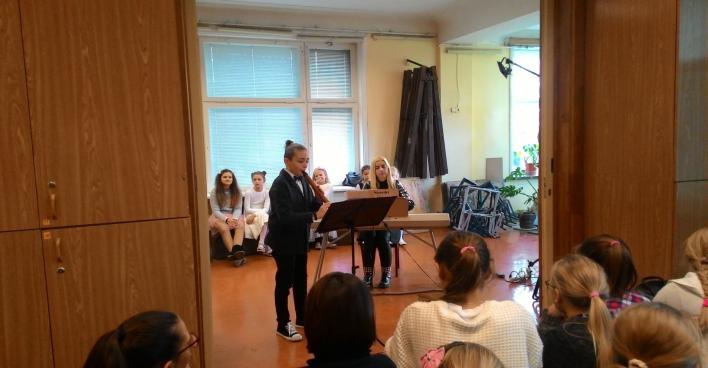 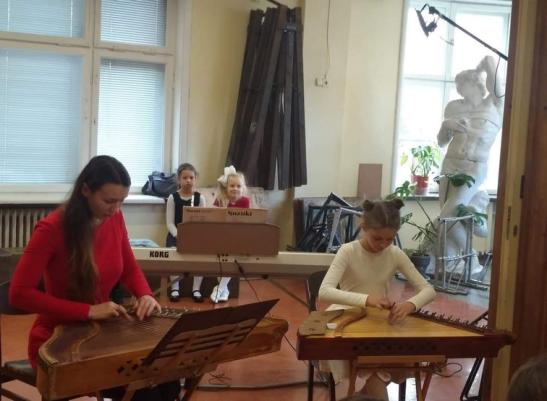 Šiltai priimti ir saldumynais apdovanoti koncerto dalyviai su mokytojais...
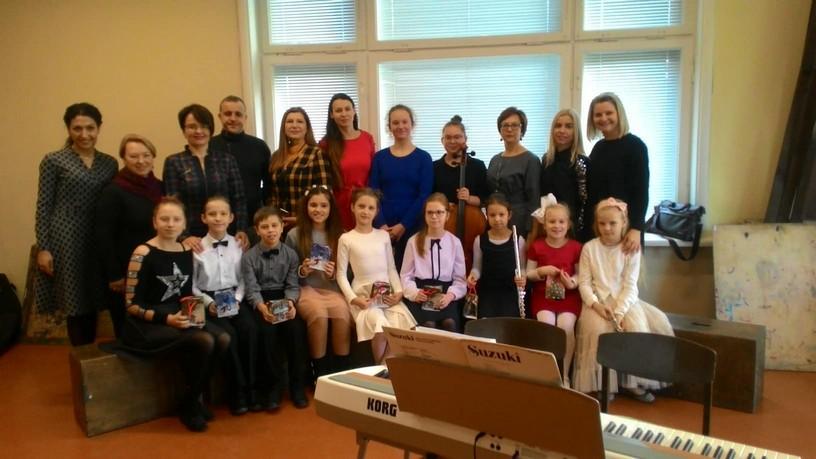 Tą pačią savaitę Raseinių meno mokyklos Ariogalos filiale įvyko mūsų partnerės ir Kauno M. Petrausko muzikos mokyklos mokinių  - konkurso "Grand Pas" dalyvių - BENDRAS KONCERTAS.
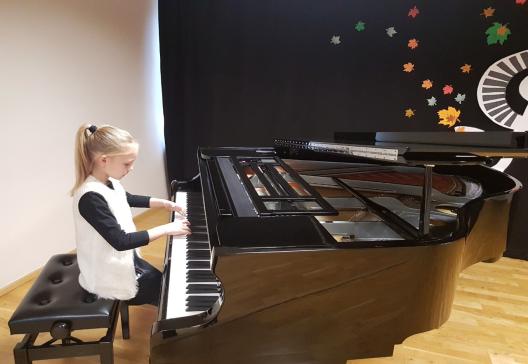 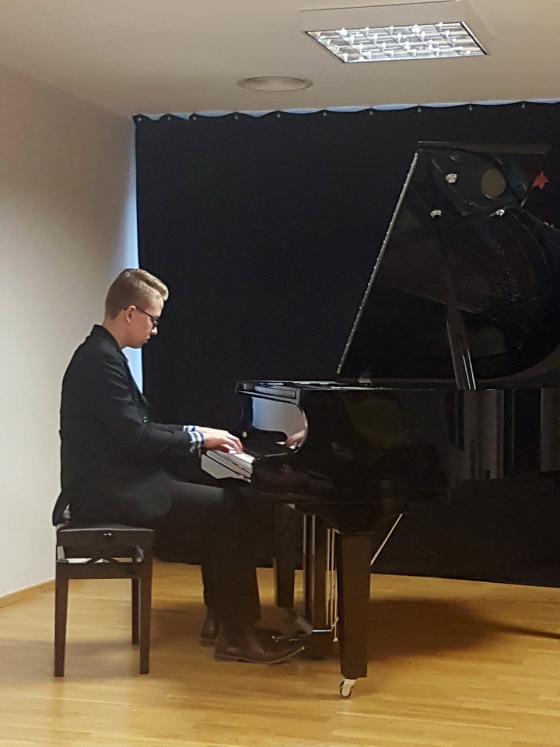 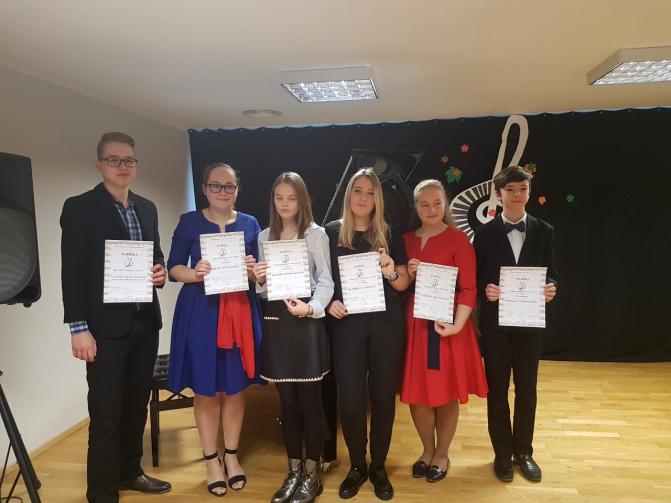 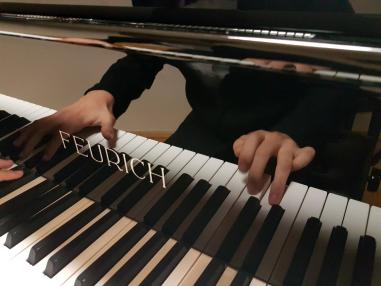 Taip ruduo pražysta koncerto dalyvių ir mokytojų šypsenomis...
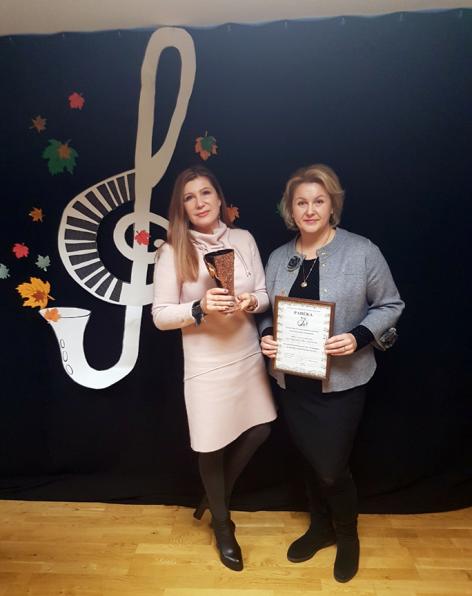 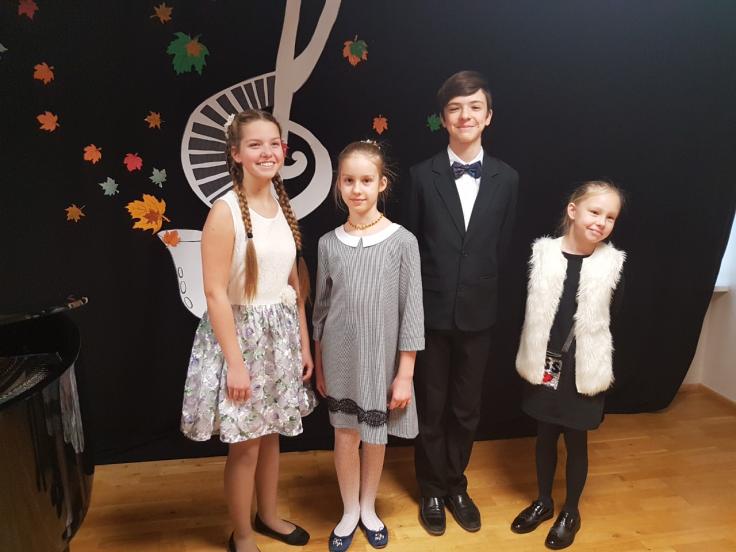 Tądien ne tik koncertavome, bet ir dalinomės žiniomis bei gerąja pedagogine-metodine patirtimi: kolegoms buvo pristatytas
PRANEŠIMAS
„Šokių muzikos raida ir ypatumai“
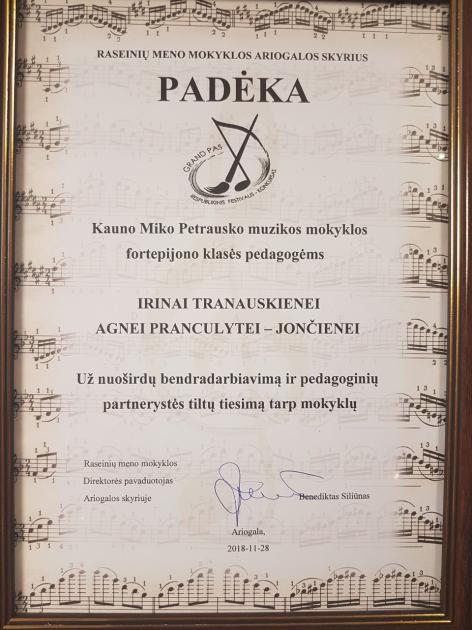 Štai taip vyko jaunųjų pianistų festivalis - konkursas„Grand Pas“  atskiruose regionuose...
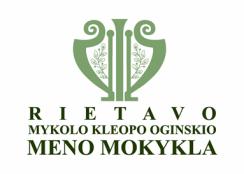 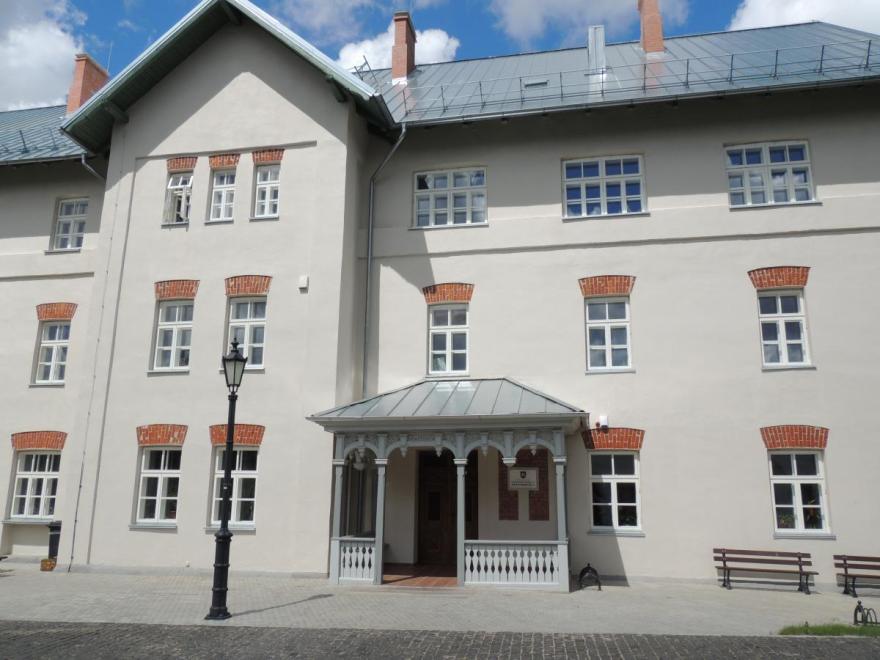 Šį kartą festivalis – konkursas vyko Rietavo meno mokykloje, kuri visai neseniai įsikūrė restauruotame istoriniame Oginskio laikų atgimusiame muzikantų bendrabutyje...
Kuriame vis dar išsaugota nemaža autentiškų interjero detalių...
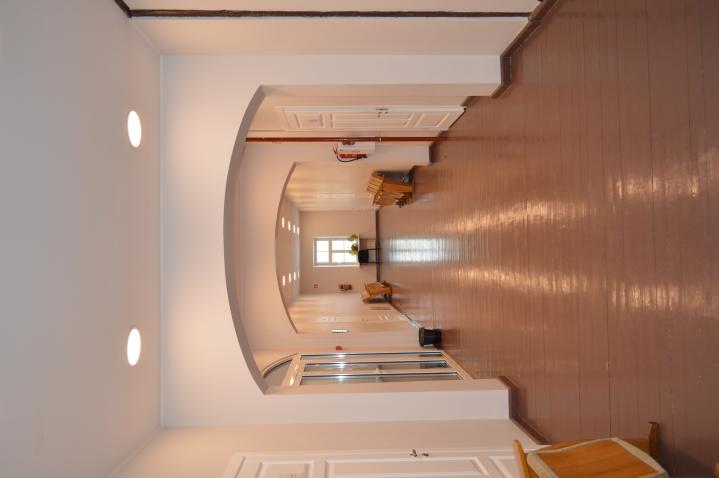 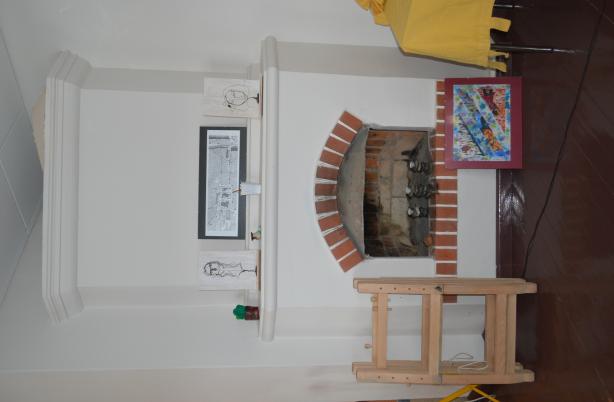 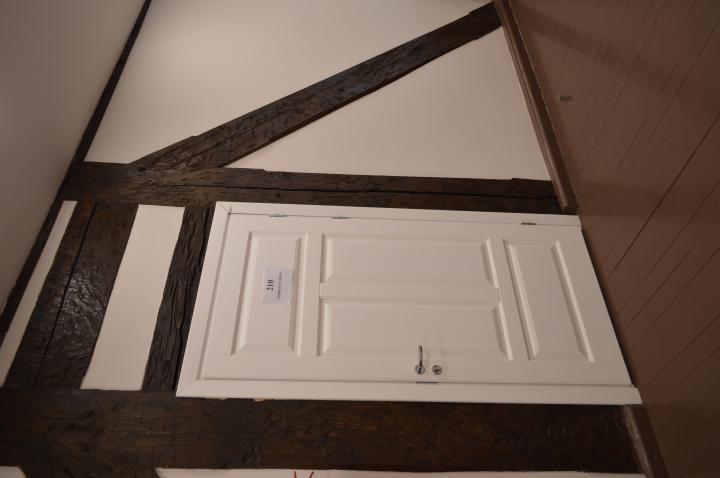 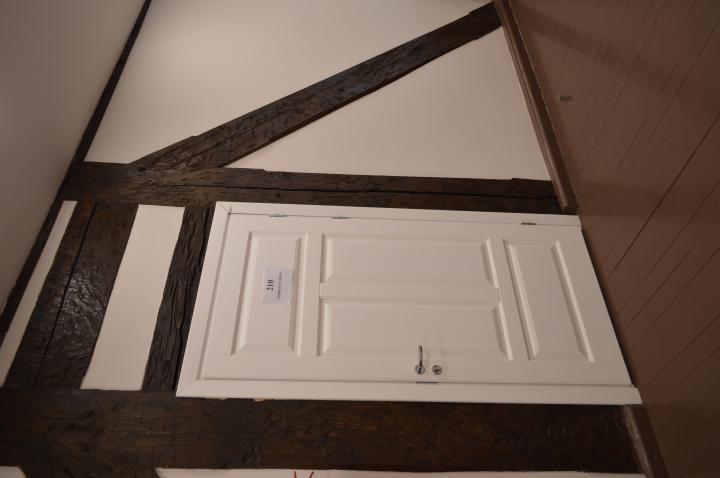 Simboliška, jog šiandien šioje  meno mokykloje besimokantys vaikai pro savo mokyklos langą kasdien mato 1872 m. Rietave įkurtos pirmosios Lietuvoje profesionaliosios muzikos mokyklos pastatą, kuriame dabar įsteigtas
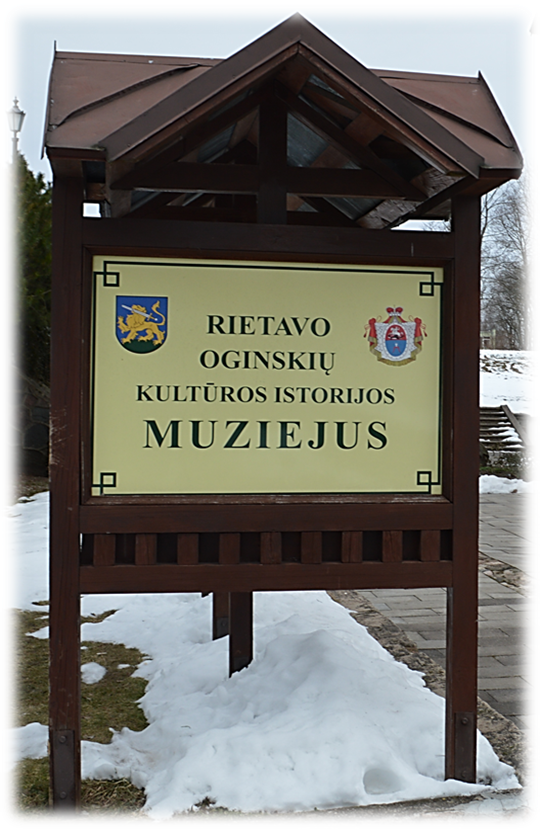 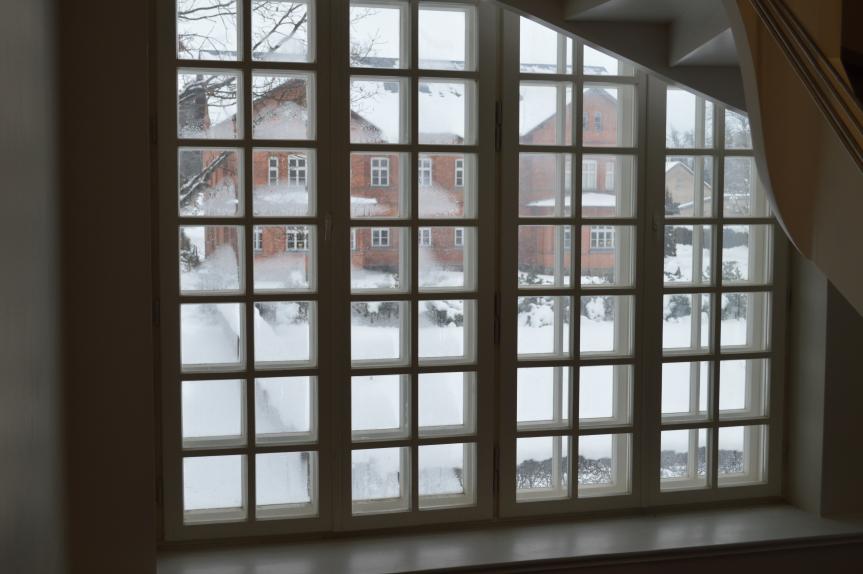 Gaudžiant trimitams šokių muzikos šventė prasideda...
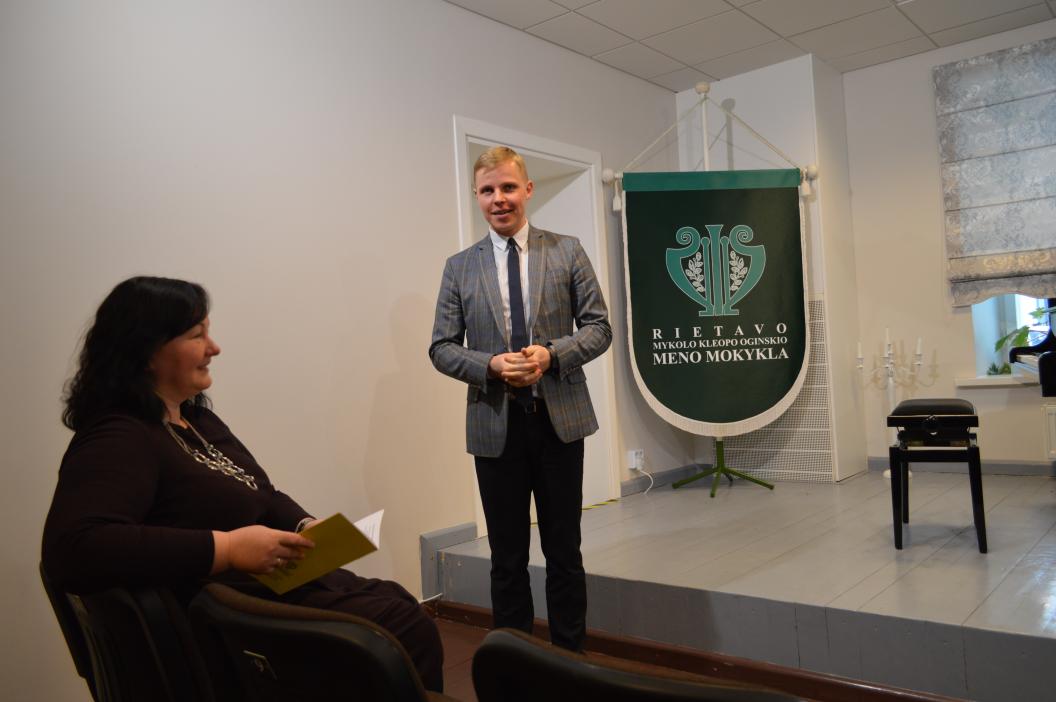 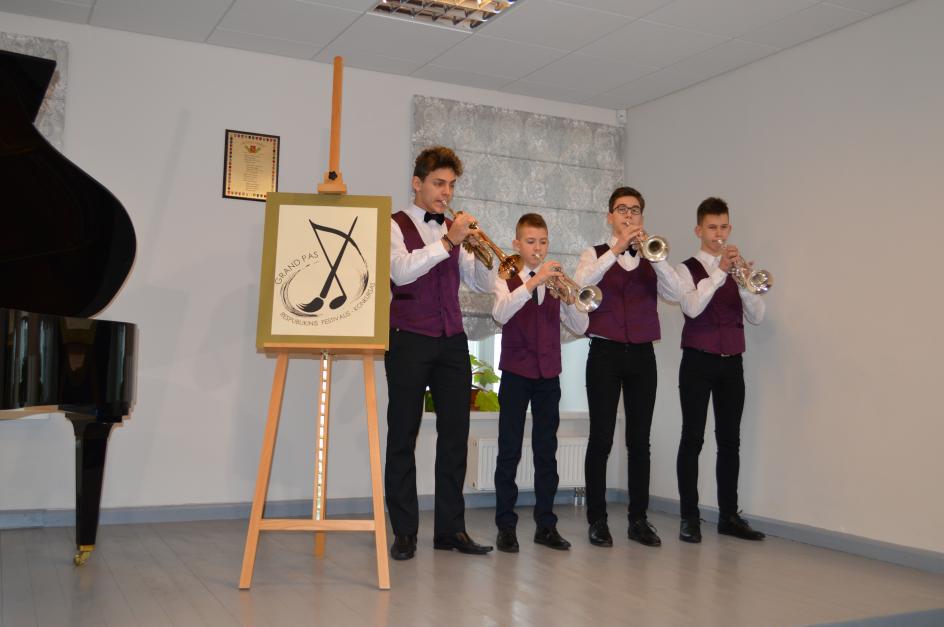 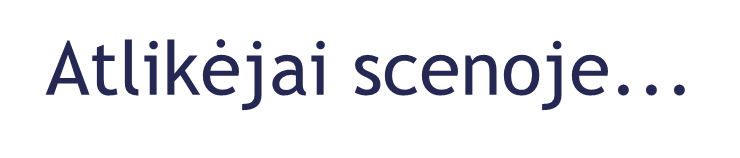 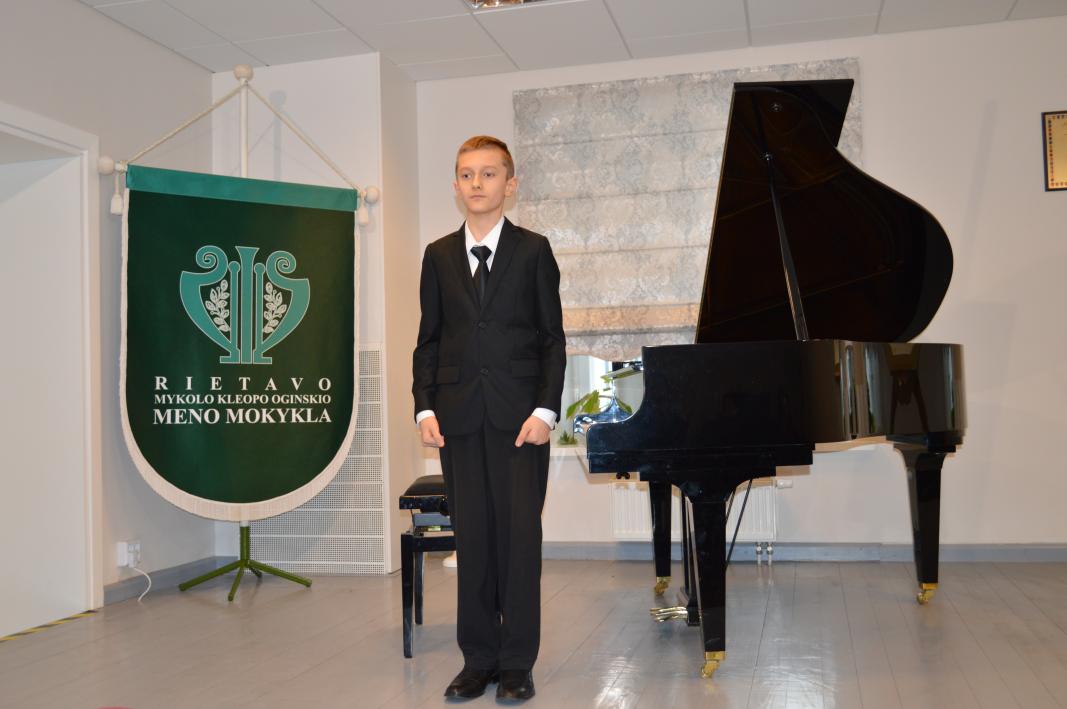 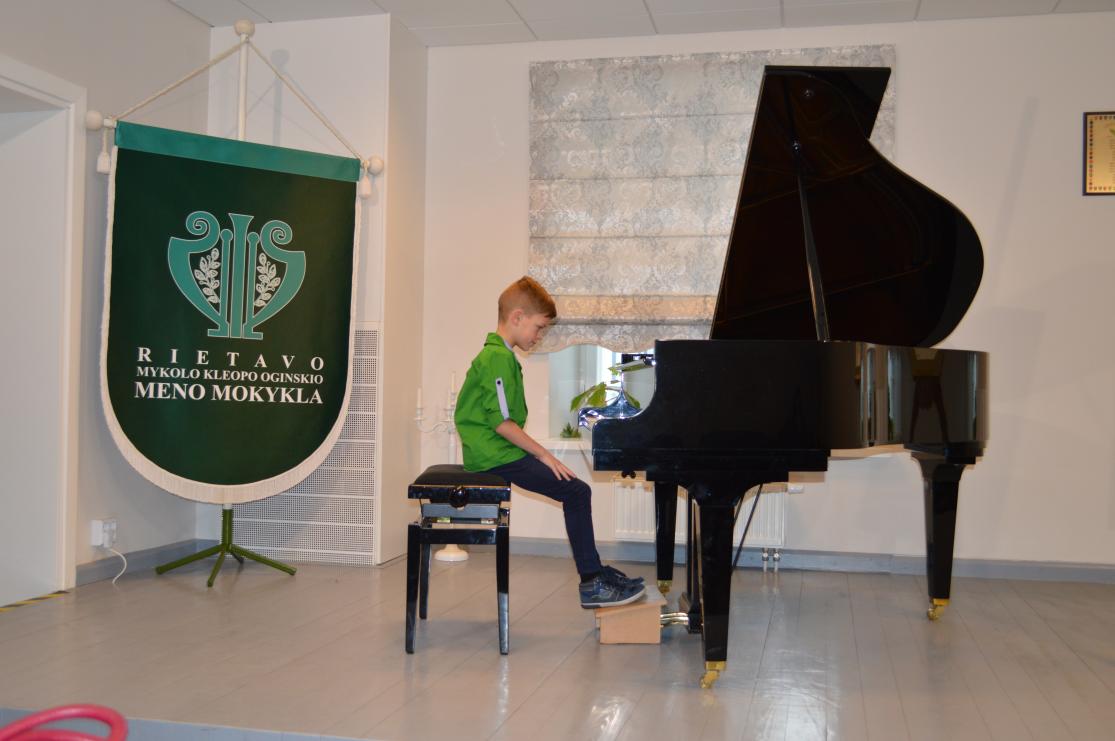 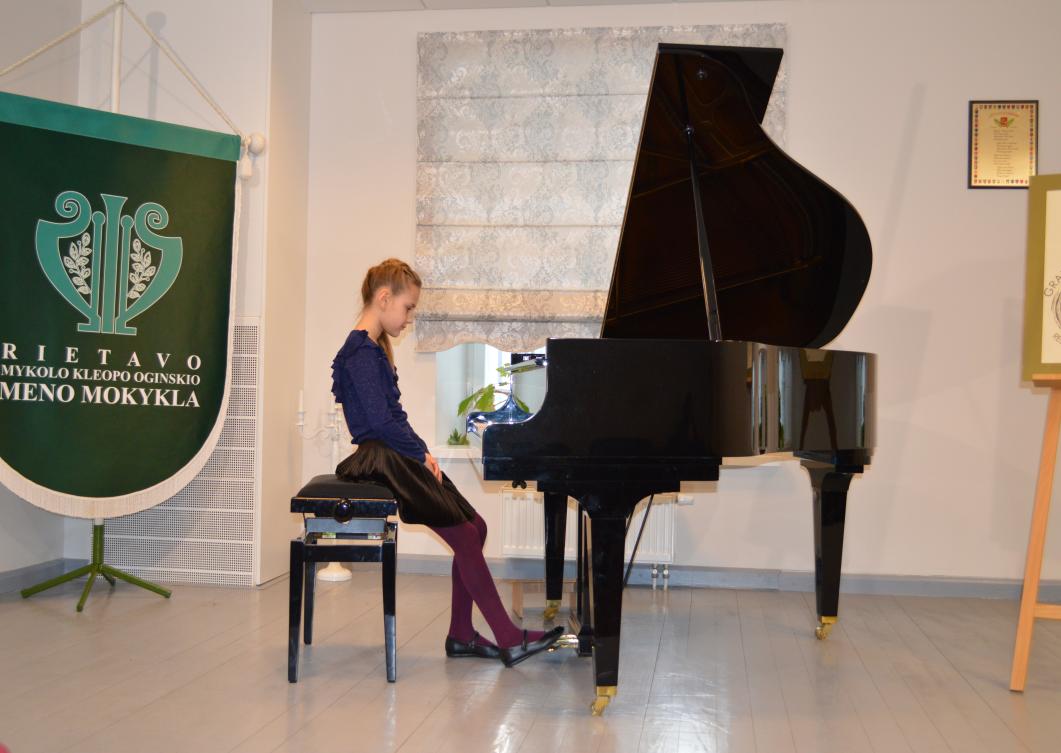 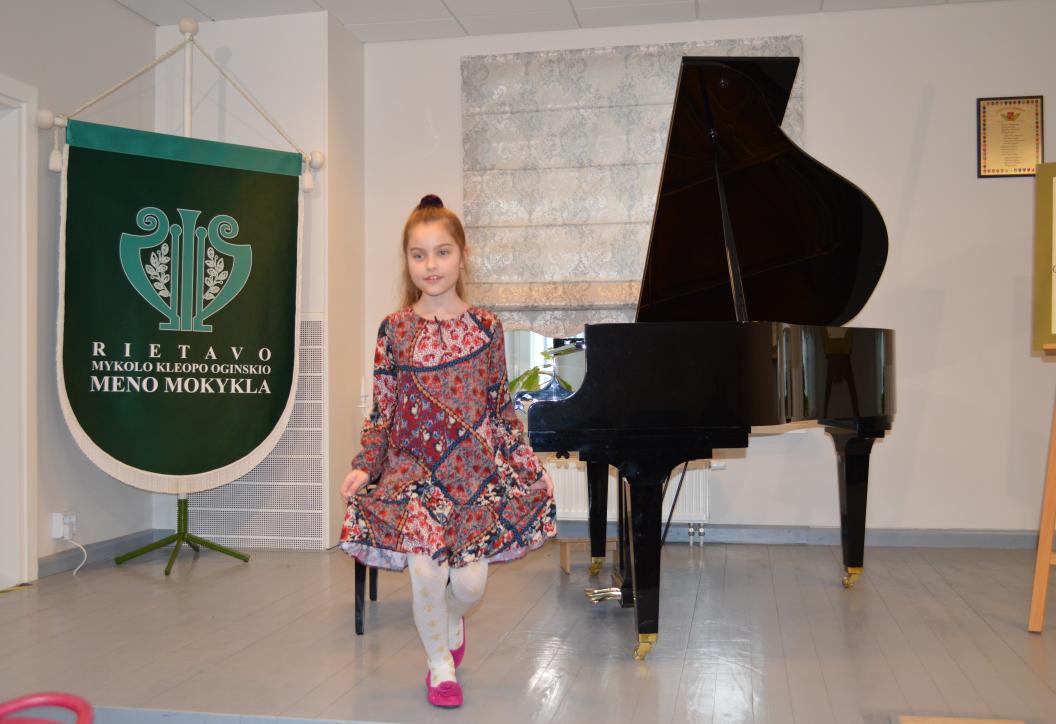 Vertinimo komisijos žodis ir laureatų apdovanojimai...
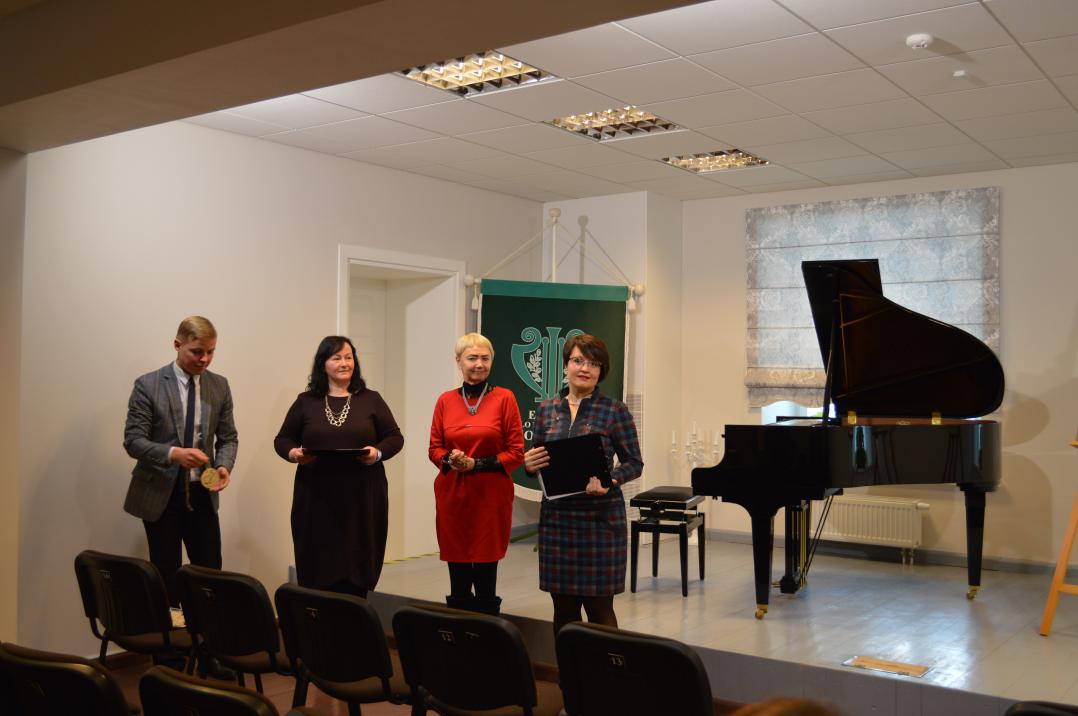 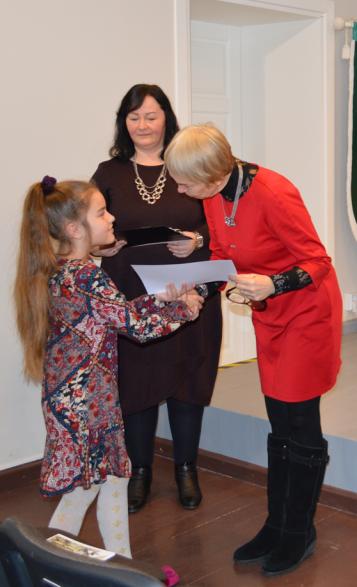 Visi šventės dalyviai...
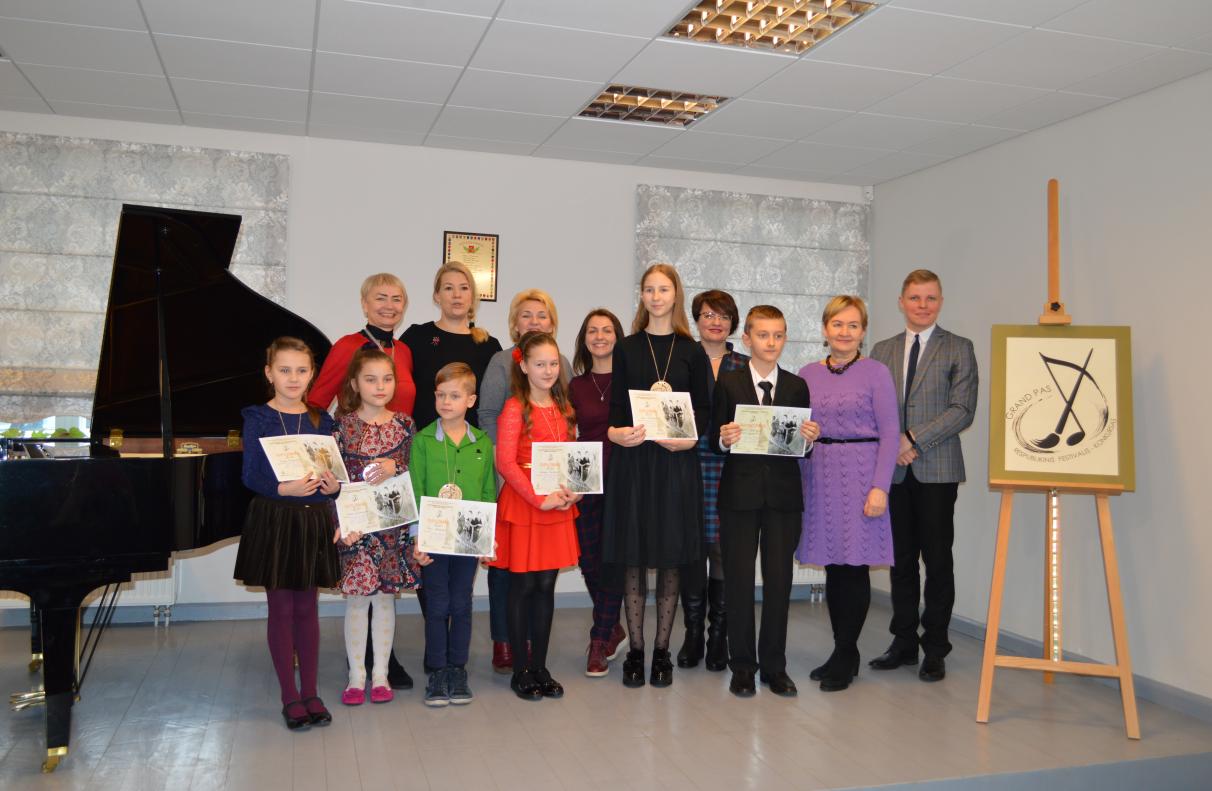 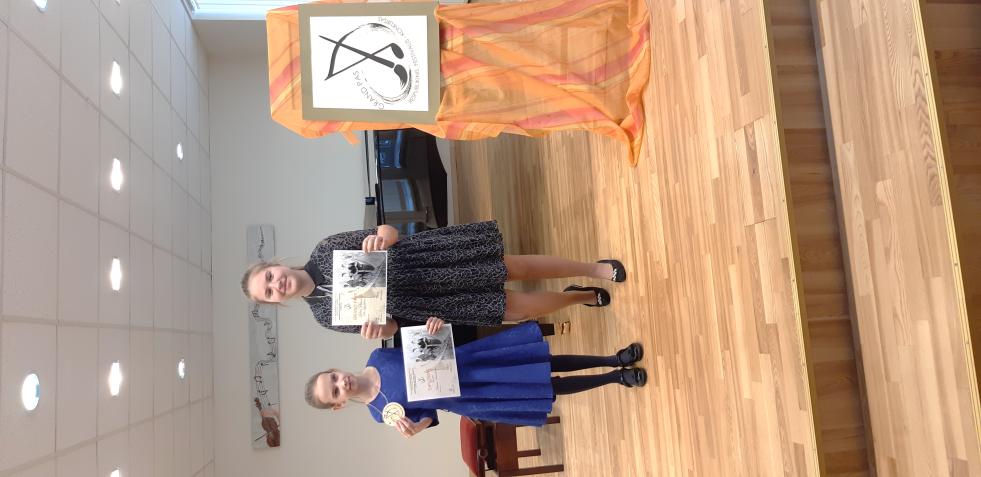 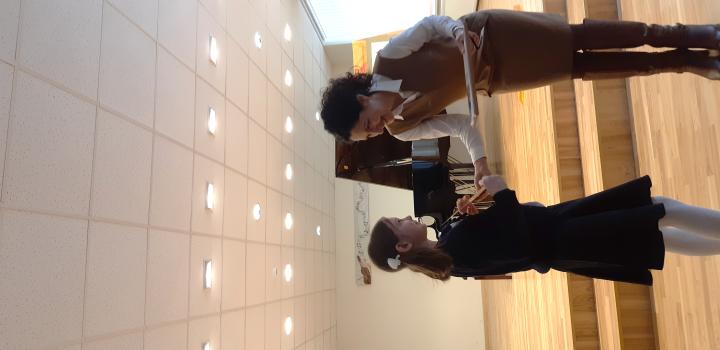 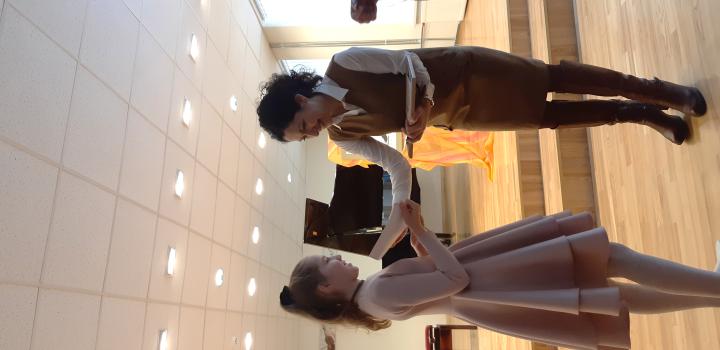 Visi festivalio-konkurso „Grand Pas“ laureatai Kaišiadoryse...
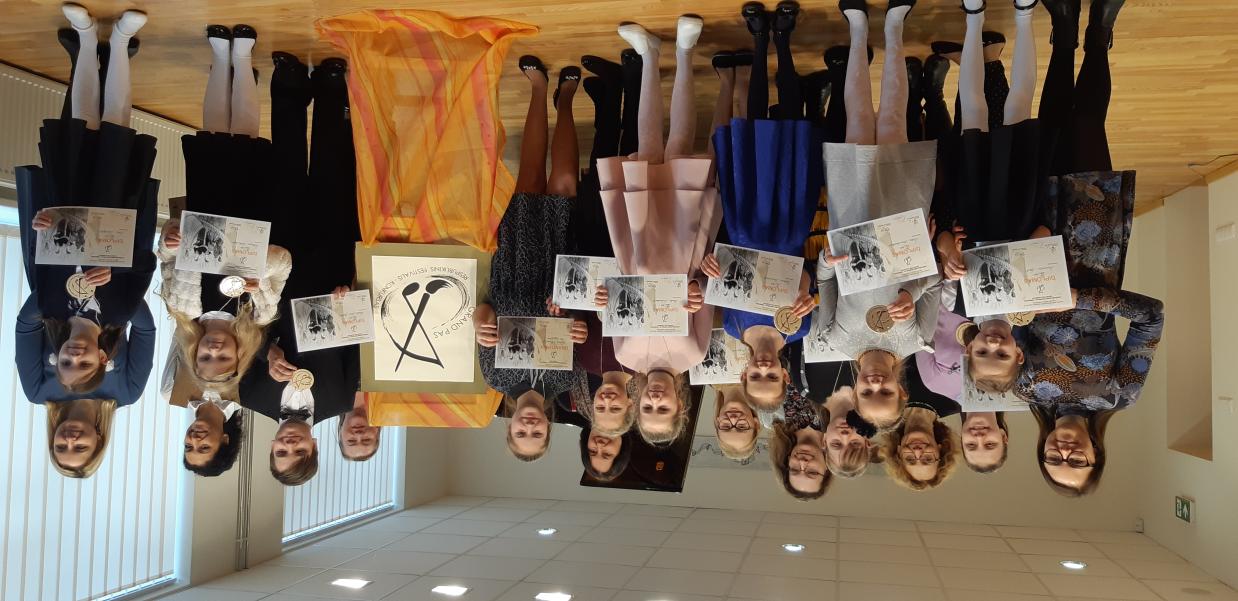 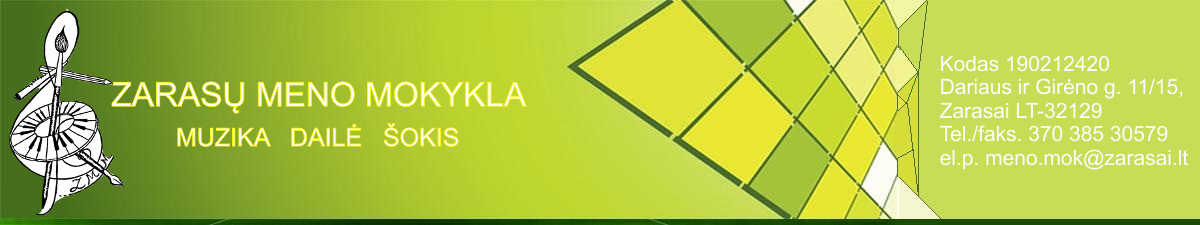 Nepakartojama šokio introdukcija 
Zarasų regiono „Grand Pas“...
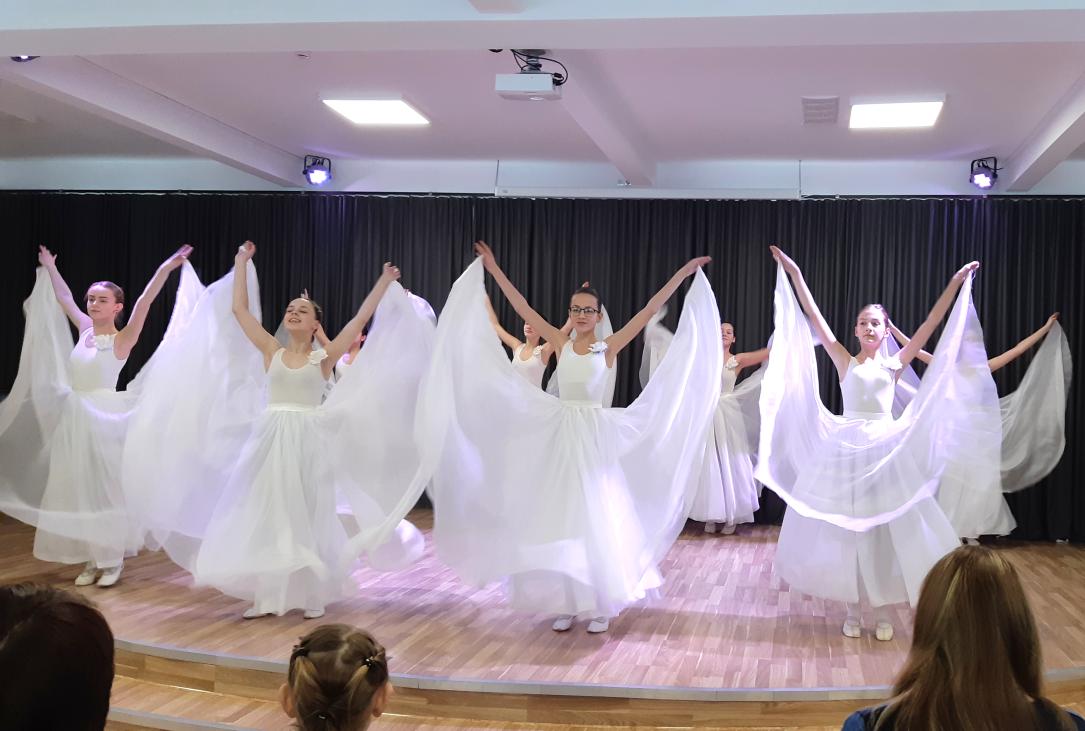 Grakštus reveransas karalienei MUZIKAI...
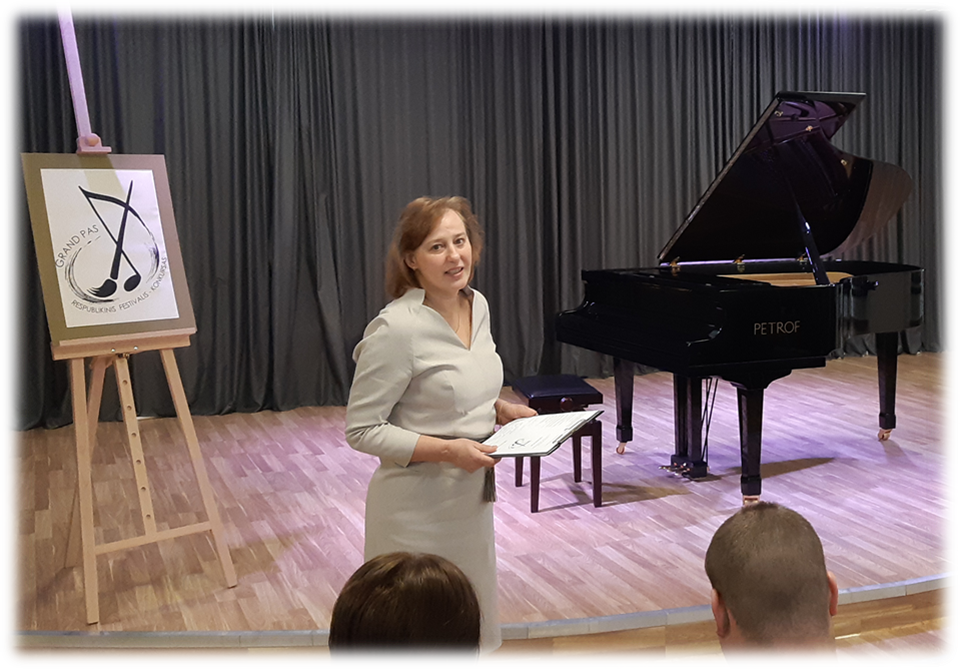 Konkurso perklausos prasideda...
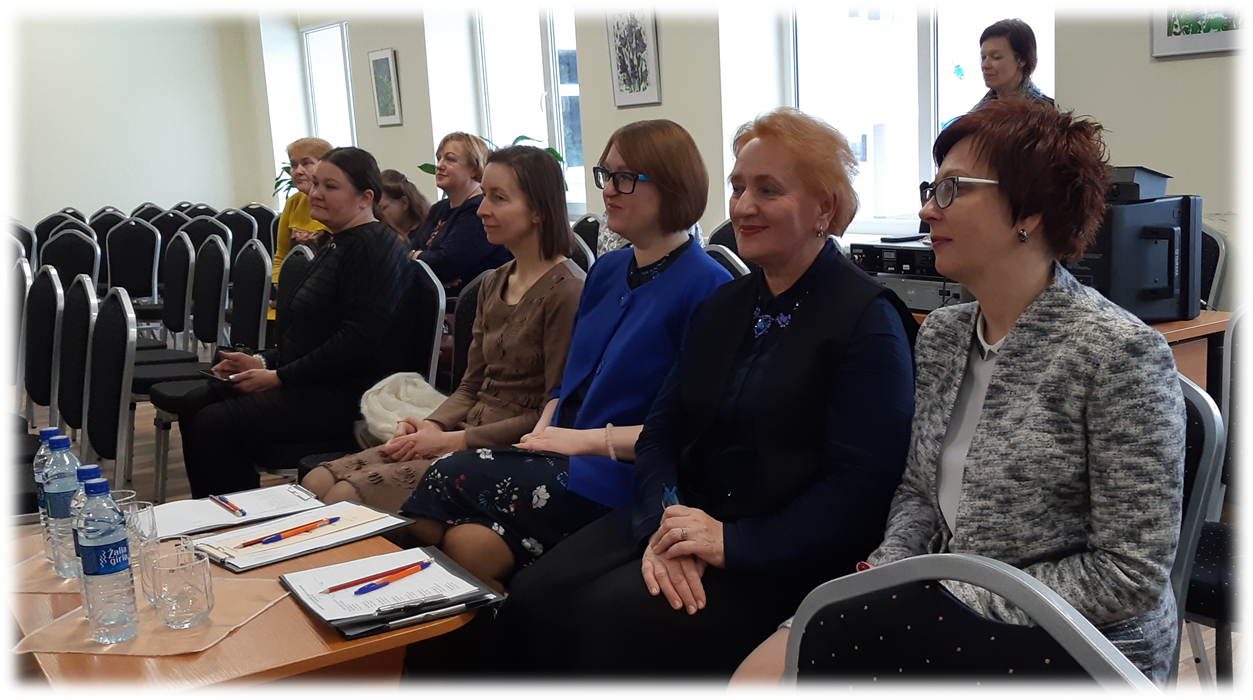 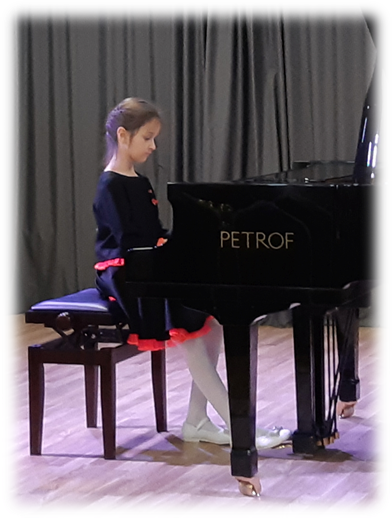 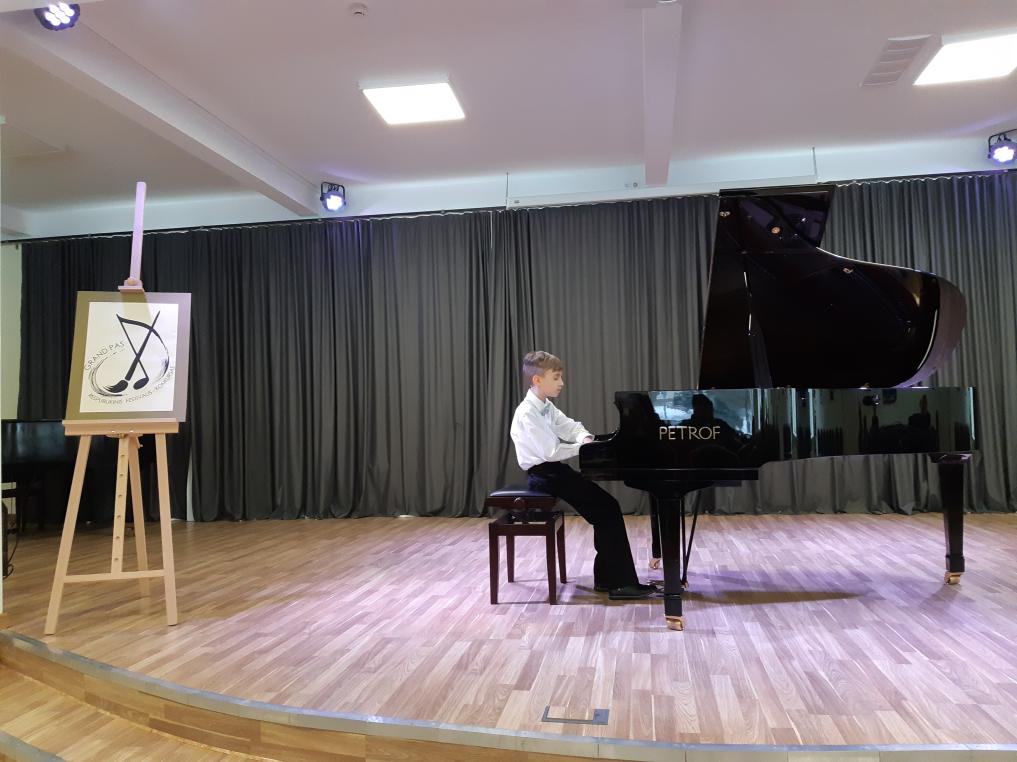 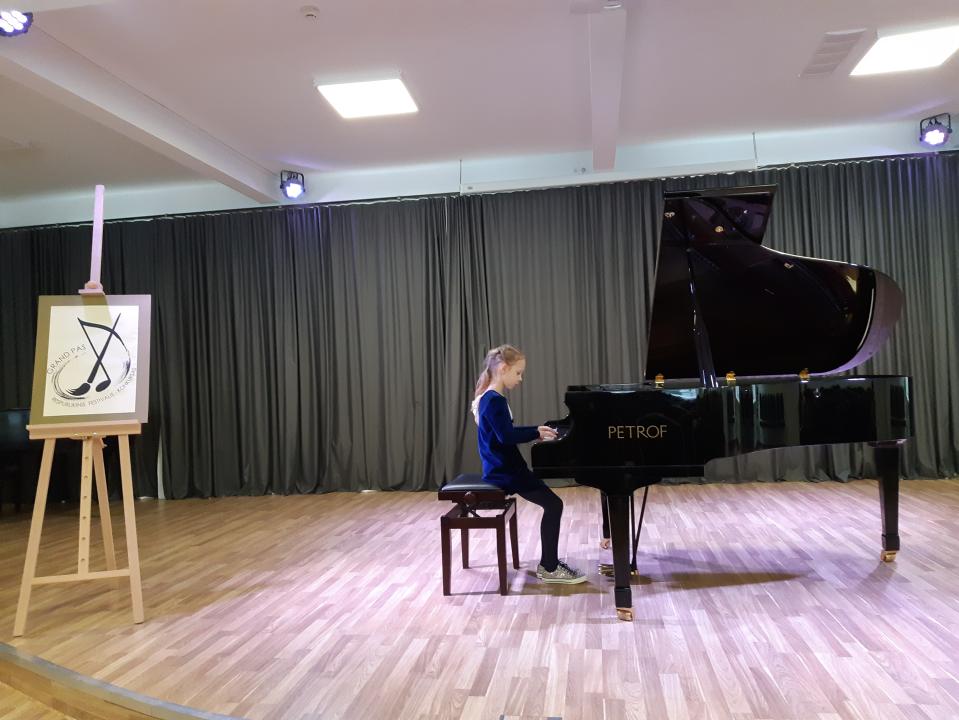 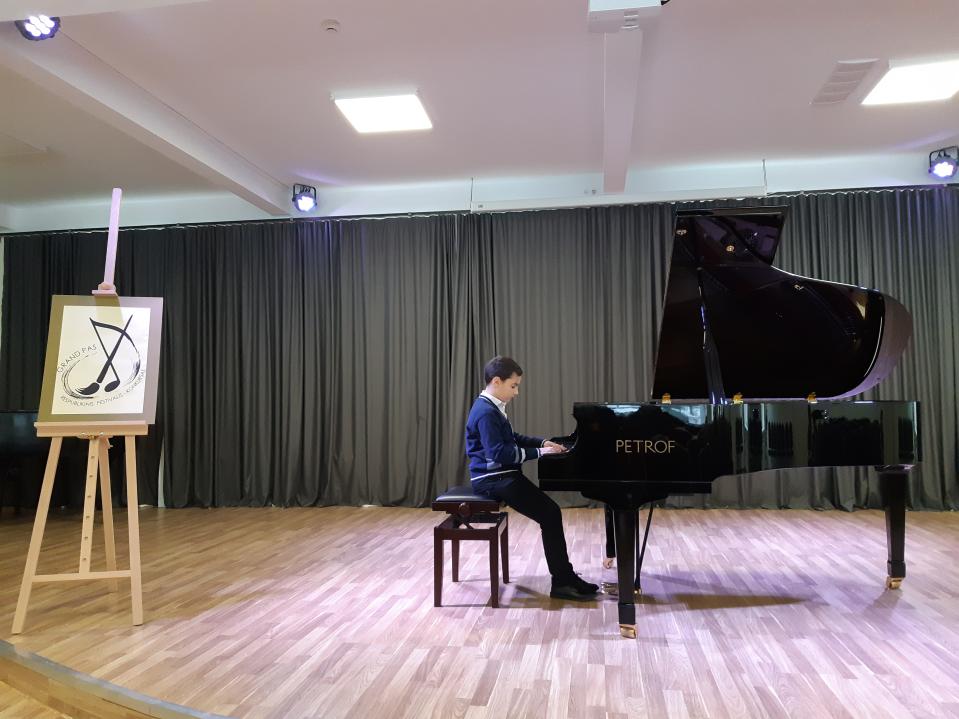 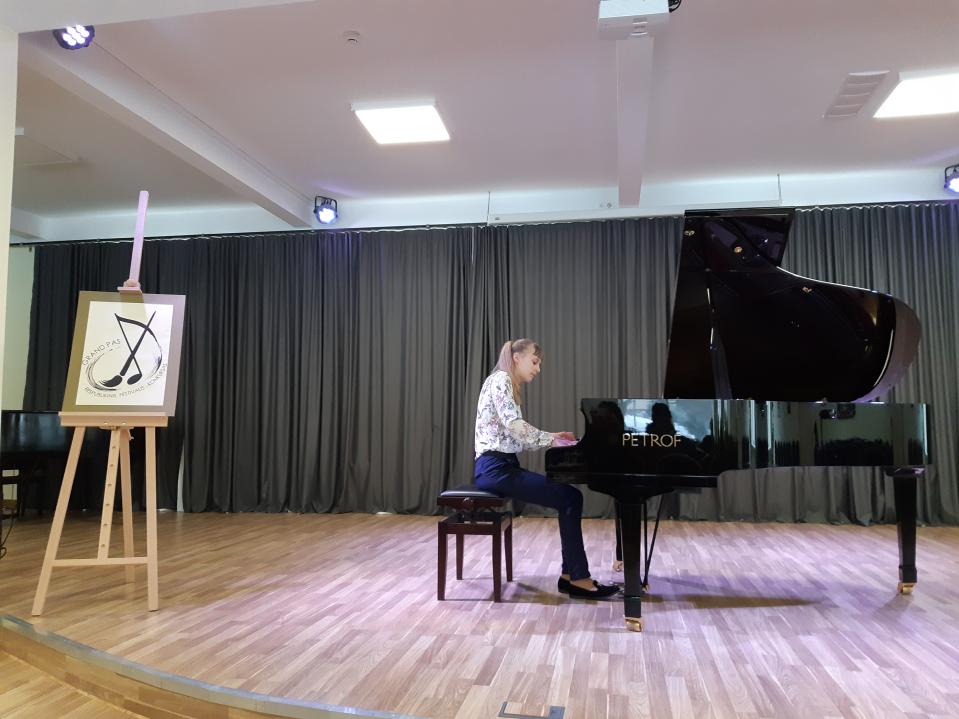 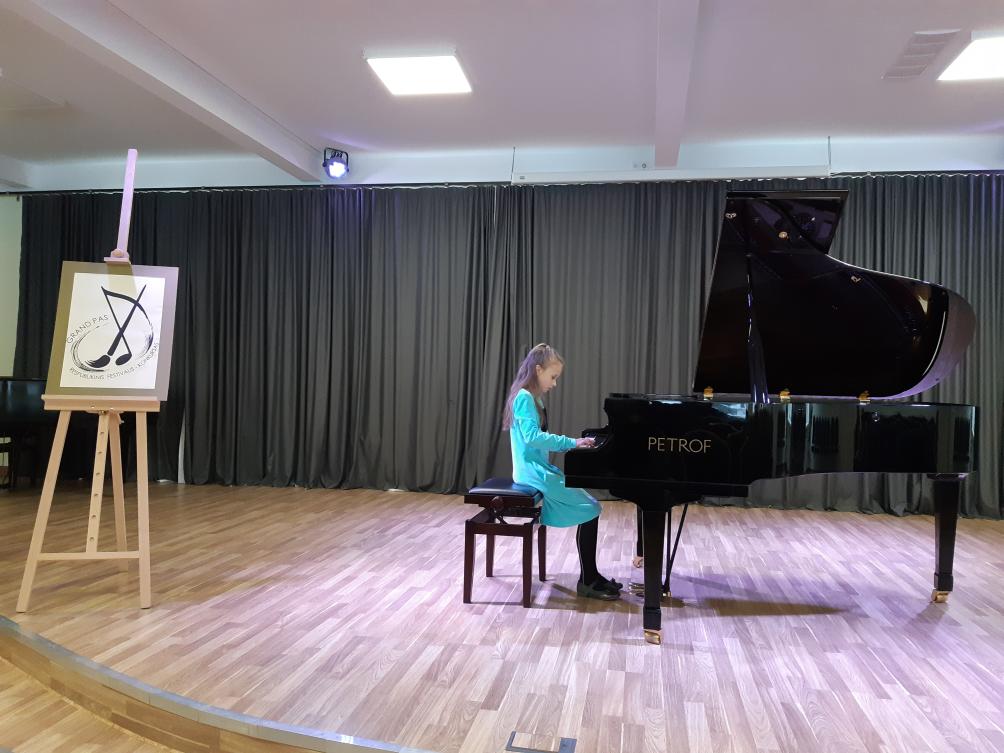 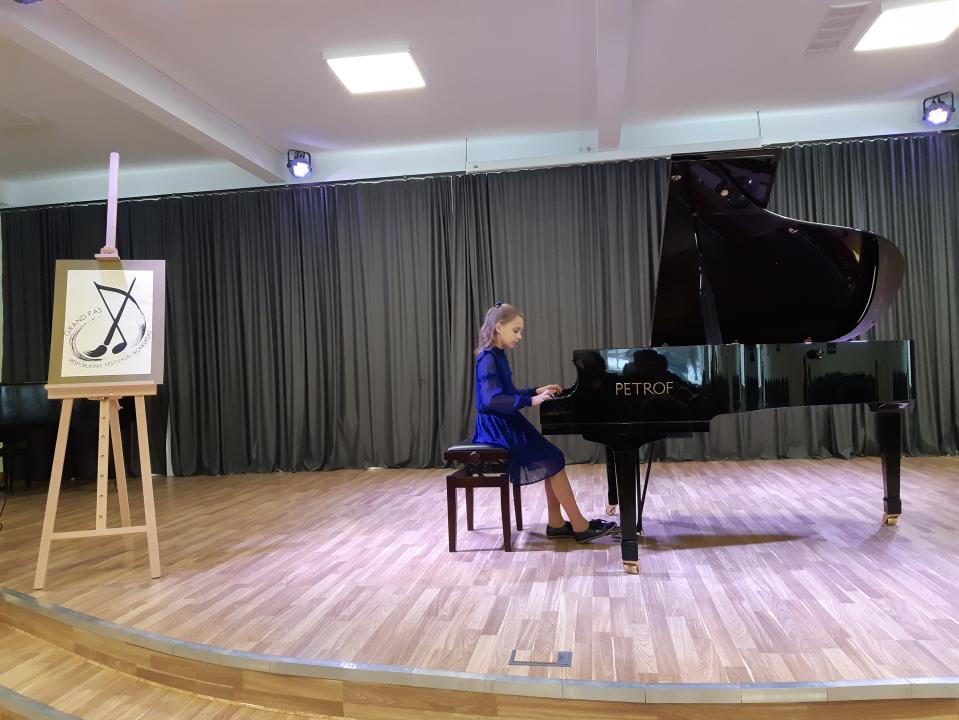 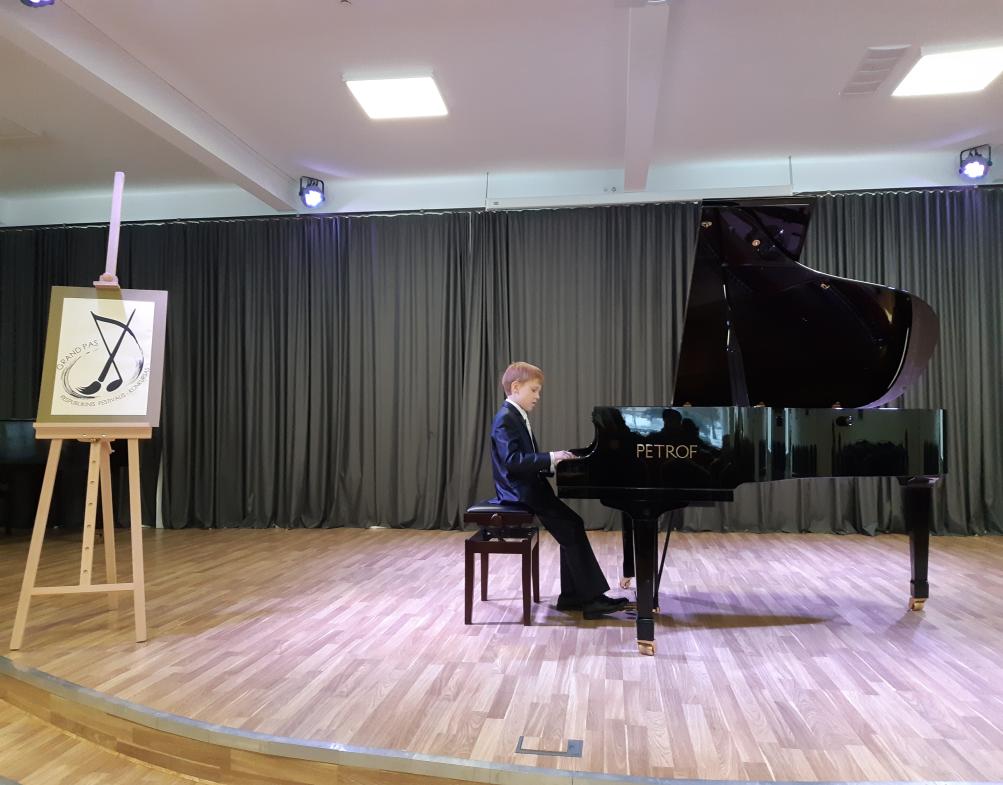 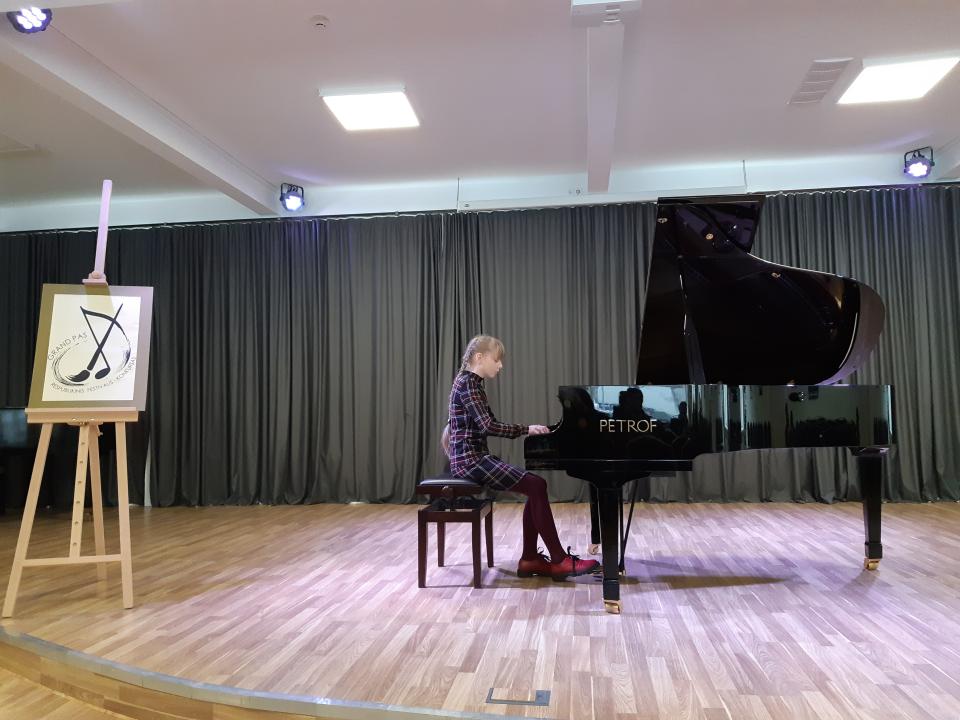 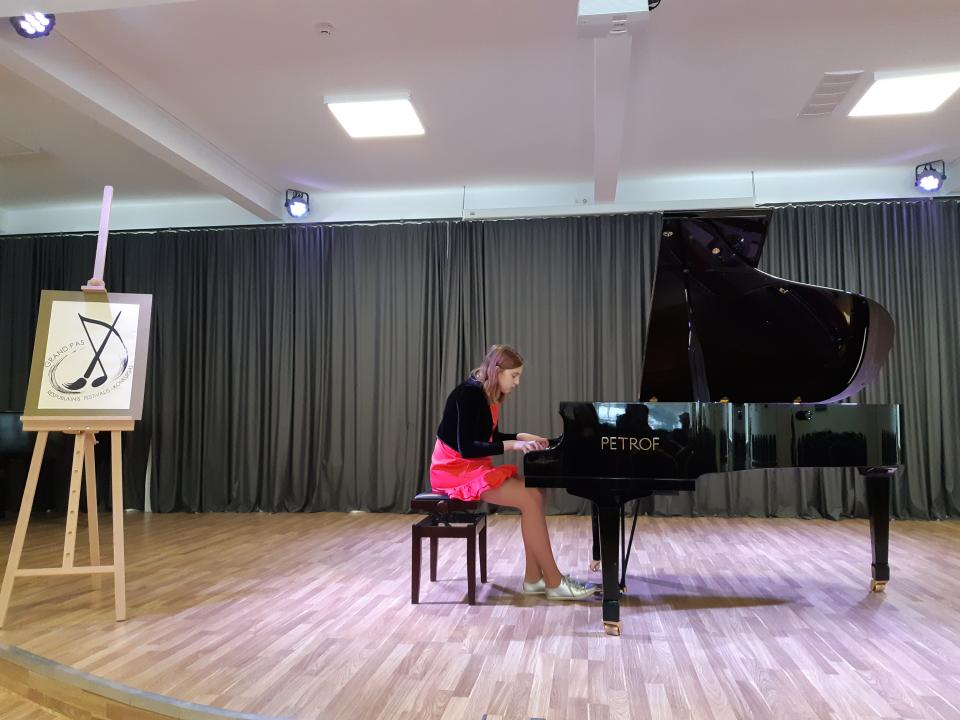 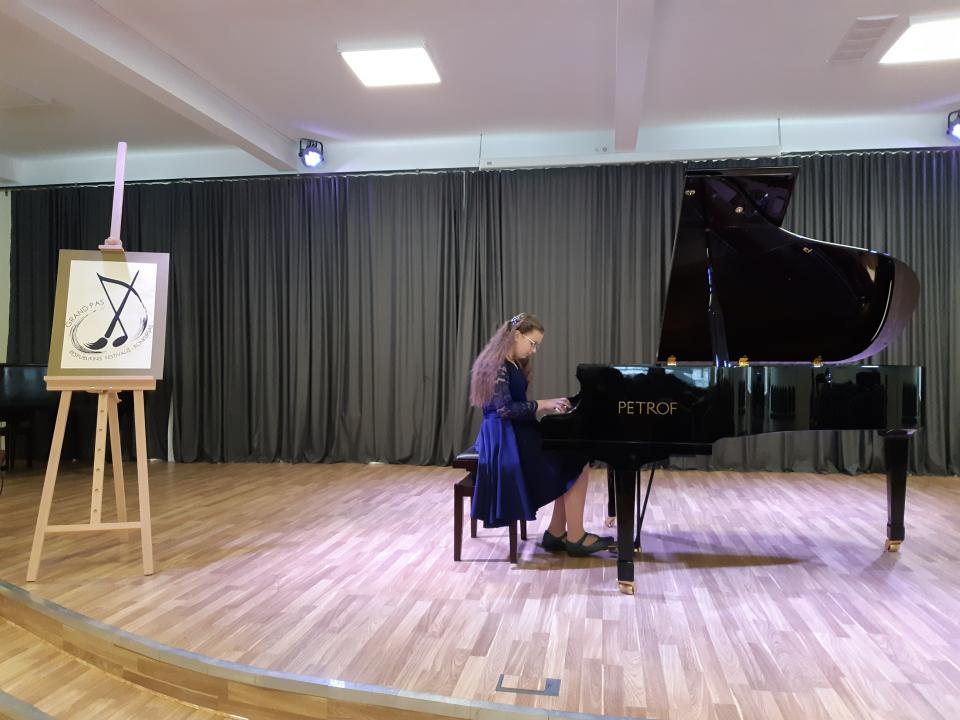 Po konkurso – puikus metas pasidalinti patirtimi:
pristatytas iliustratyvus jungtinis mokytojų V. Dmitrenko ir S. Cibulskienės PRANEŠIMAS 
„Pagrindiniai baroko epochos šokių muzikos fortepijonui ypatumai“
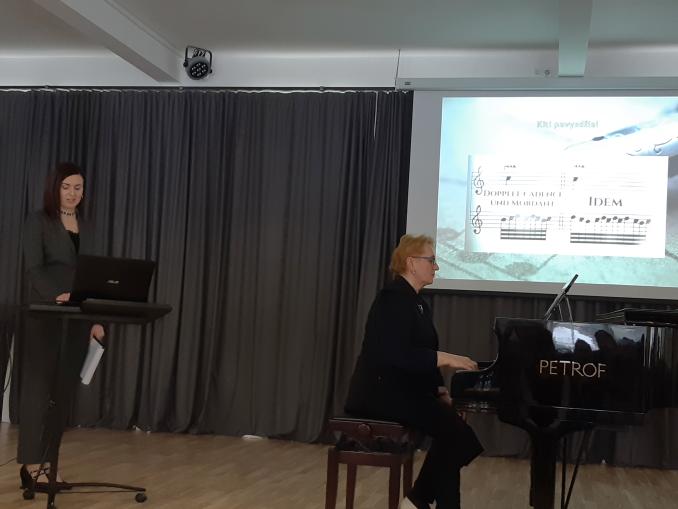 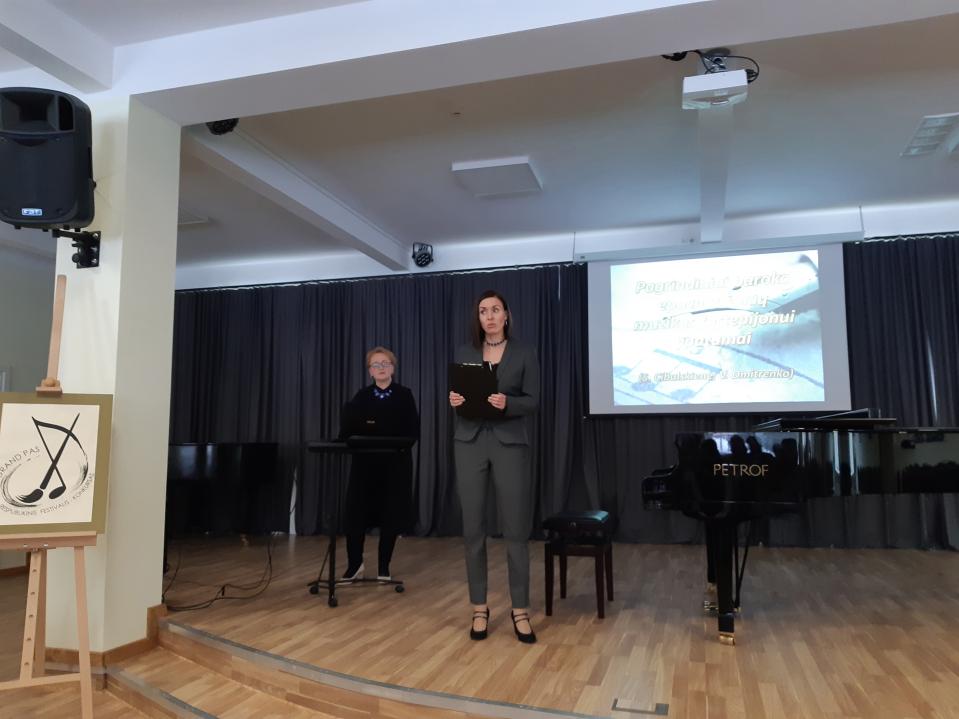 Festivalio-konkurso „Grand Pas“ dalyvių būrys ežerų krašte... ...
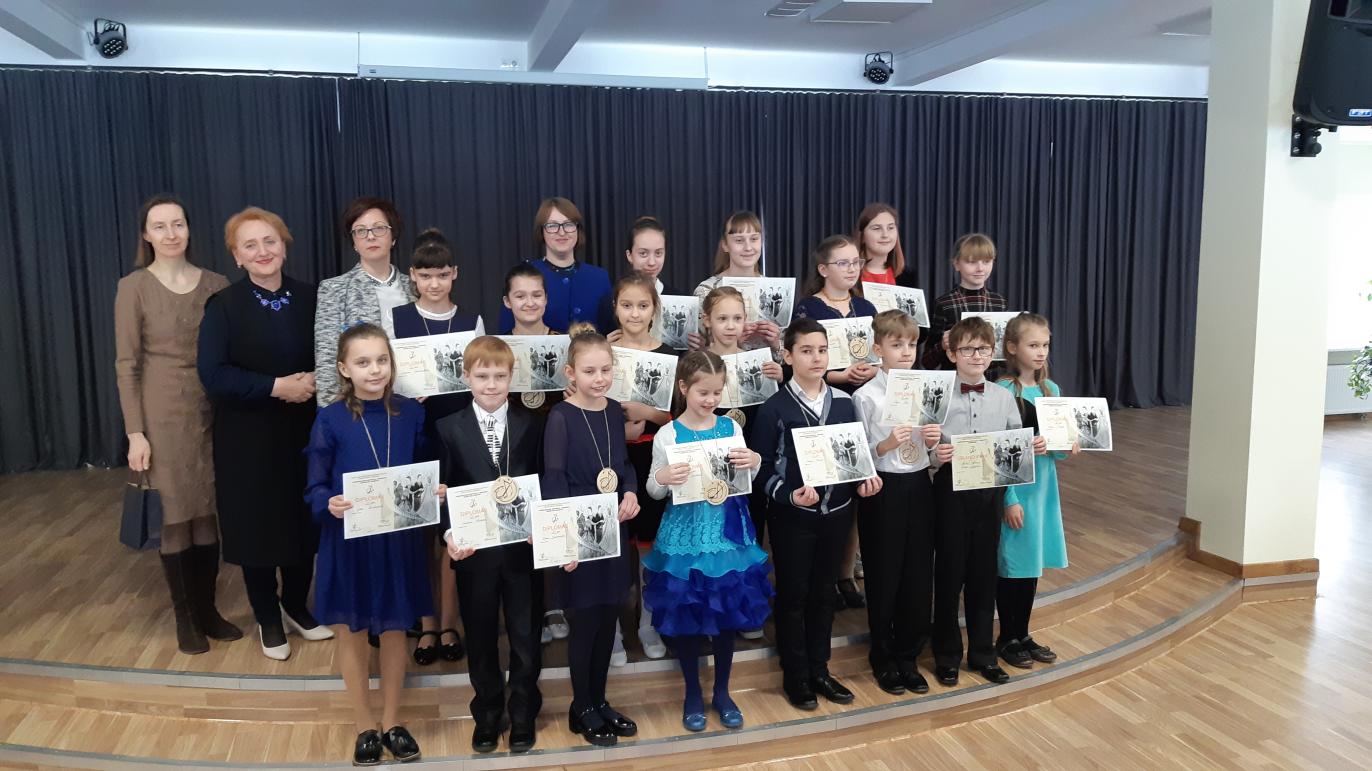 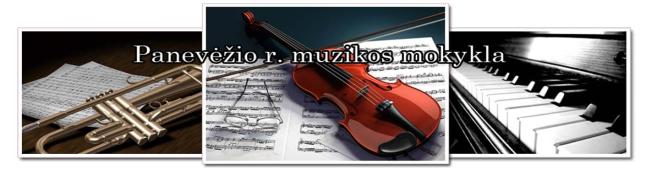 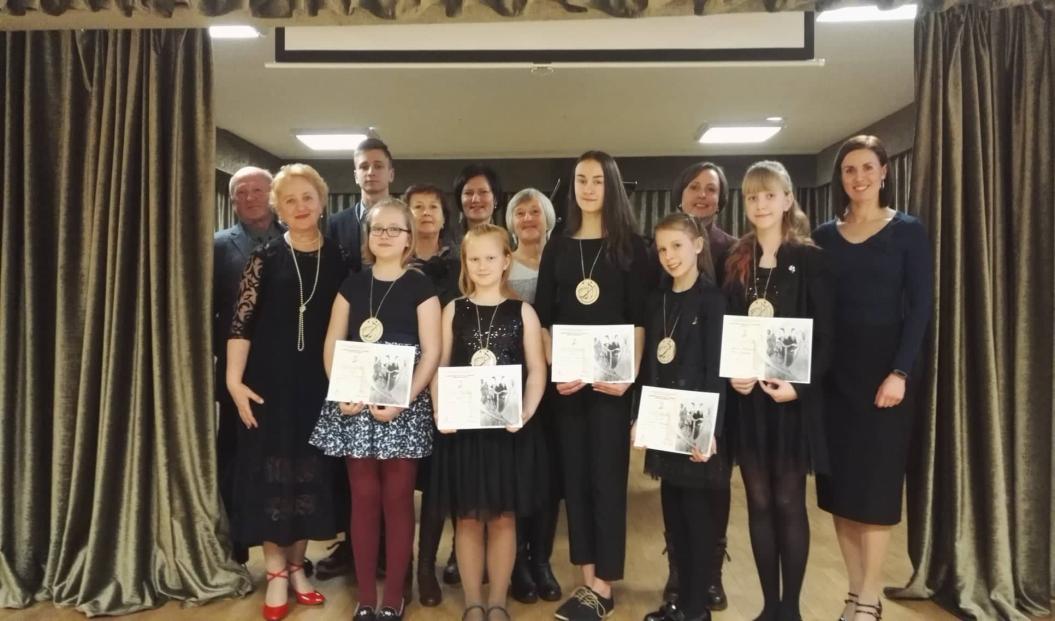 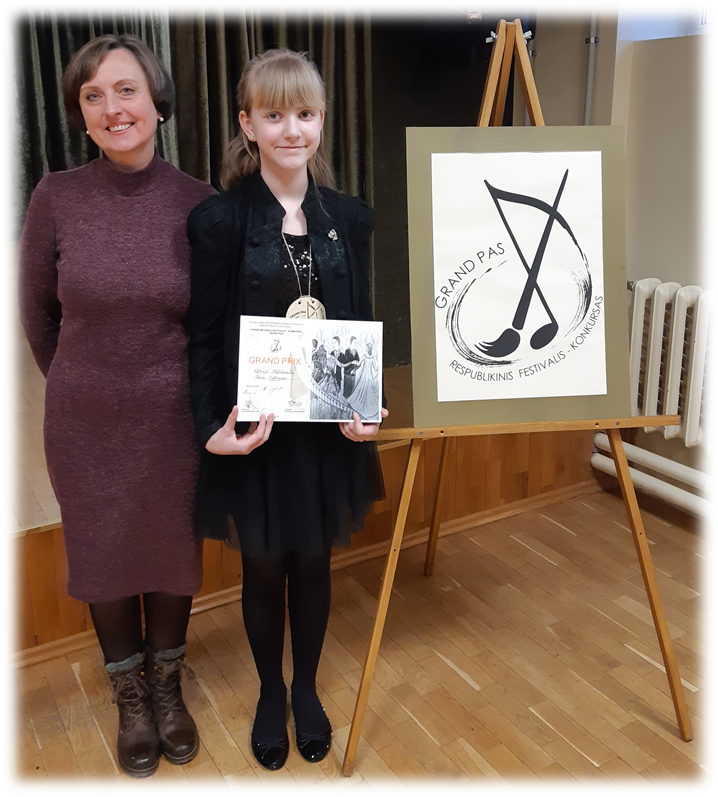 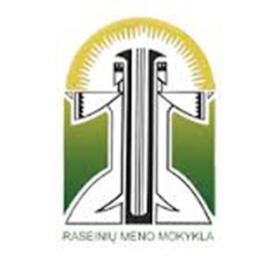 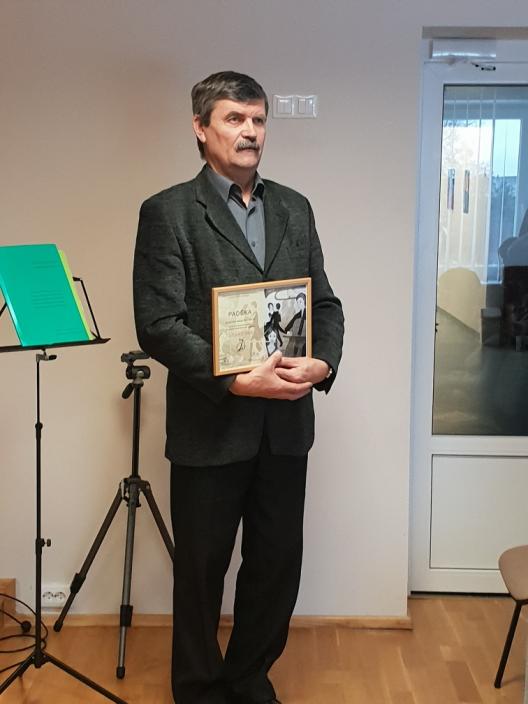 „Grand Pas“ Raseinių meno mokyklosAriogalos filiale...
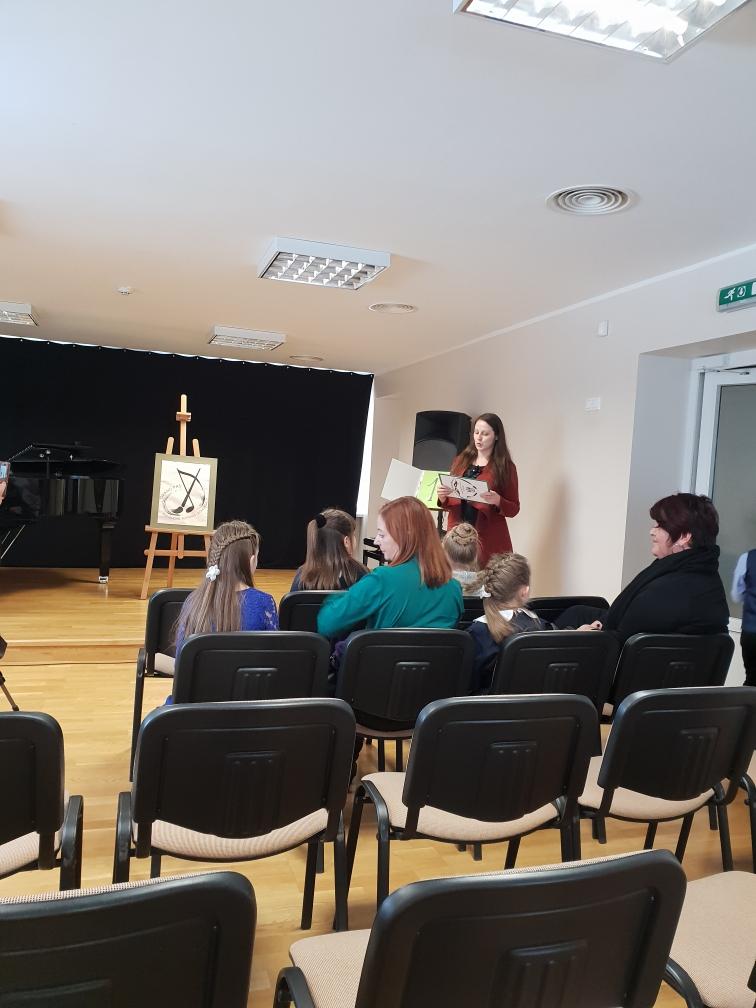 Pasiruošusi darbui vertinimo komisija...
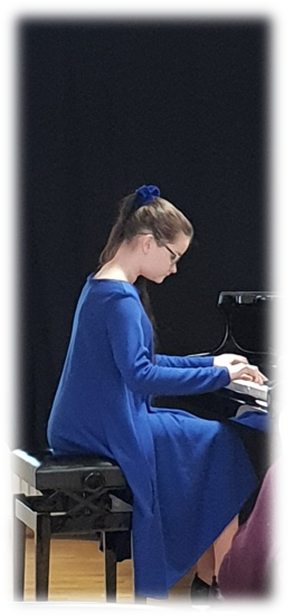 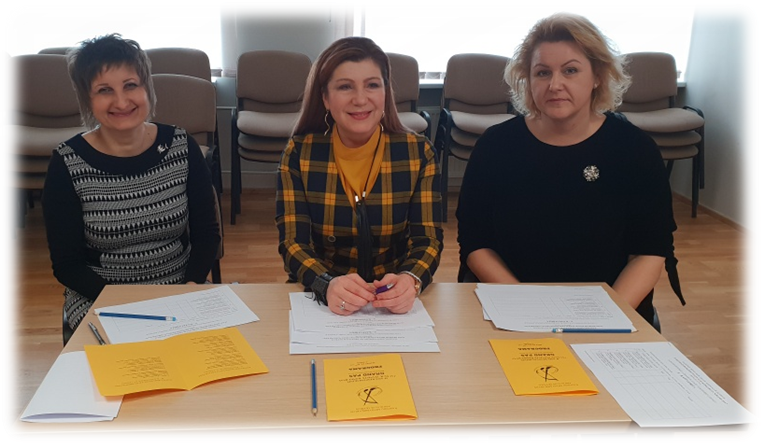 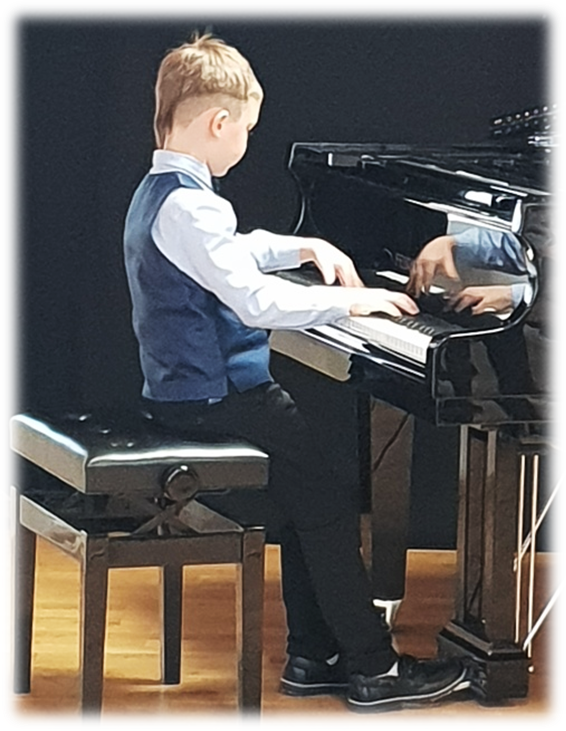 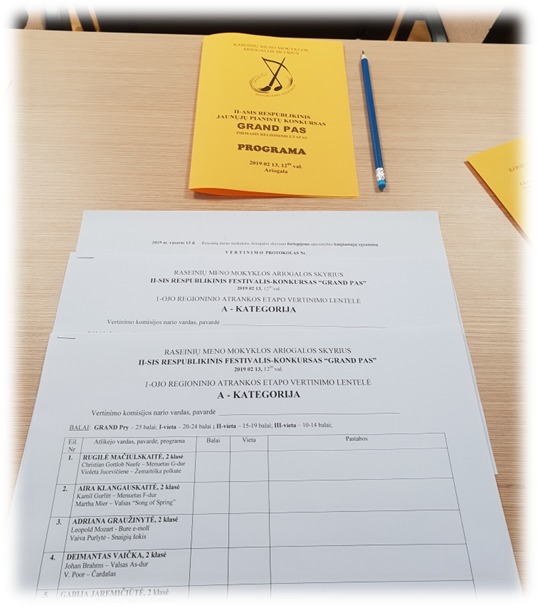 Skamba šokiai...
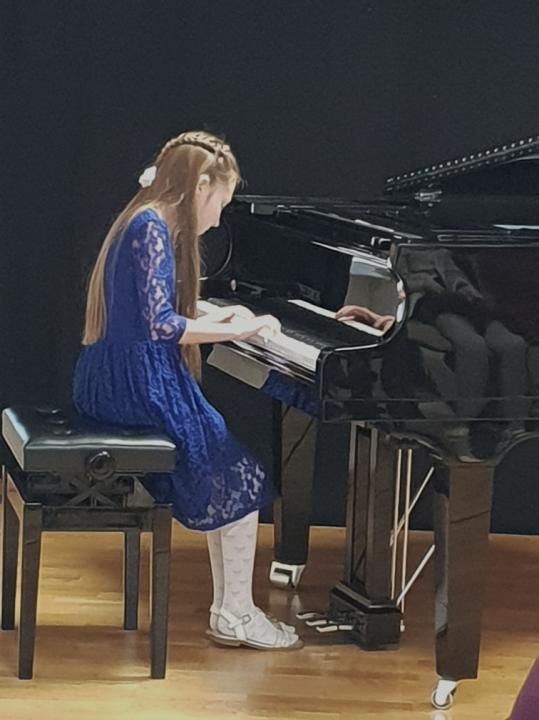 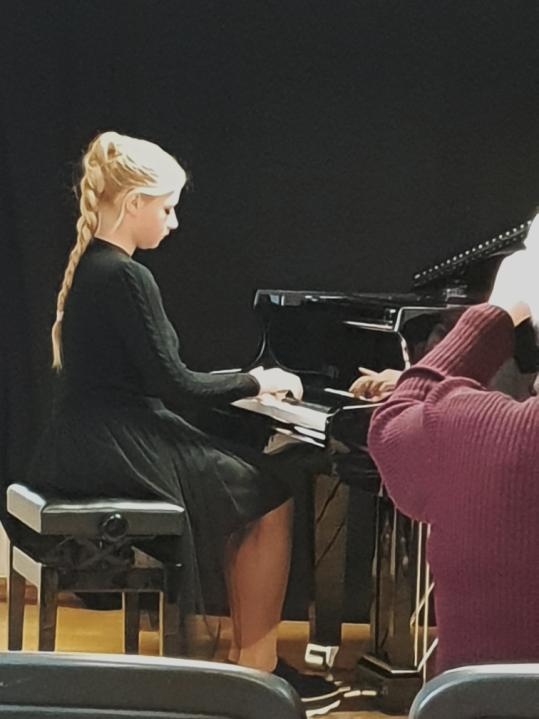 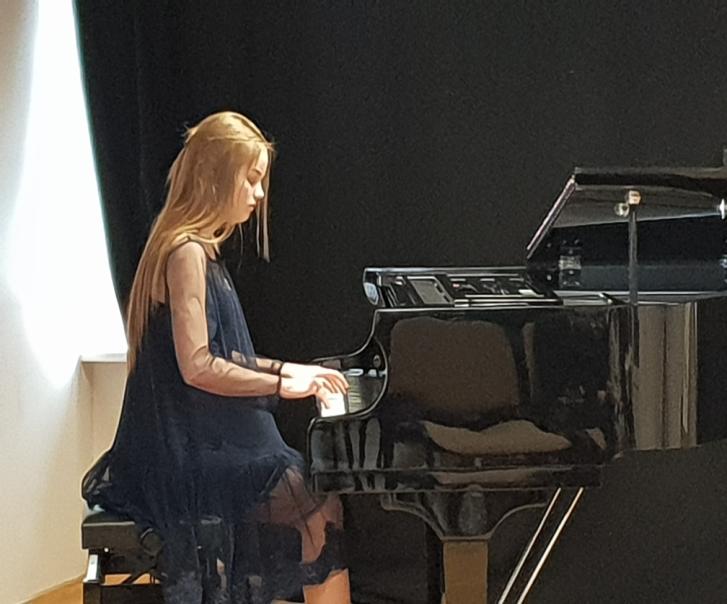 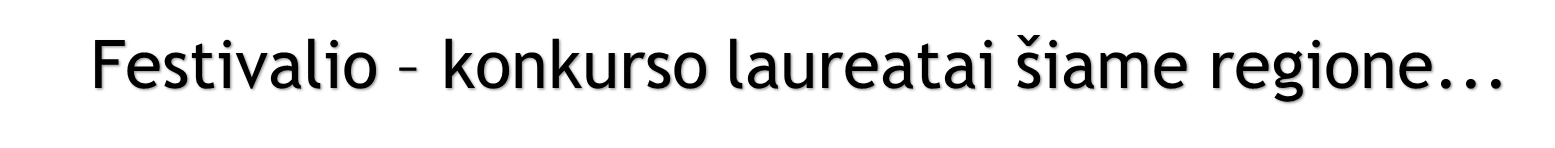 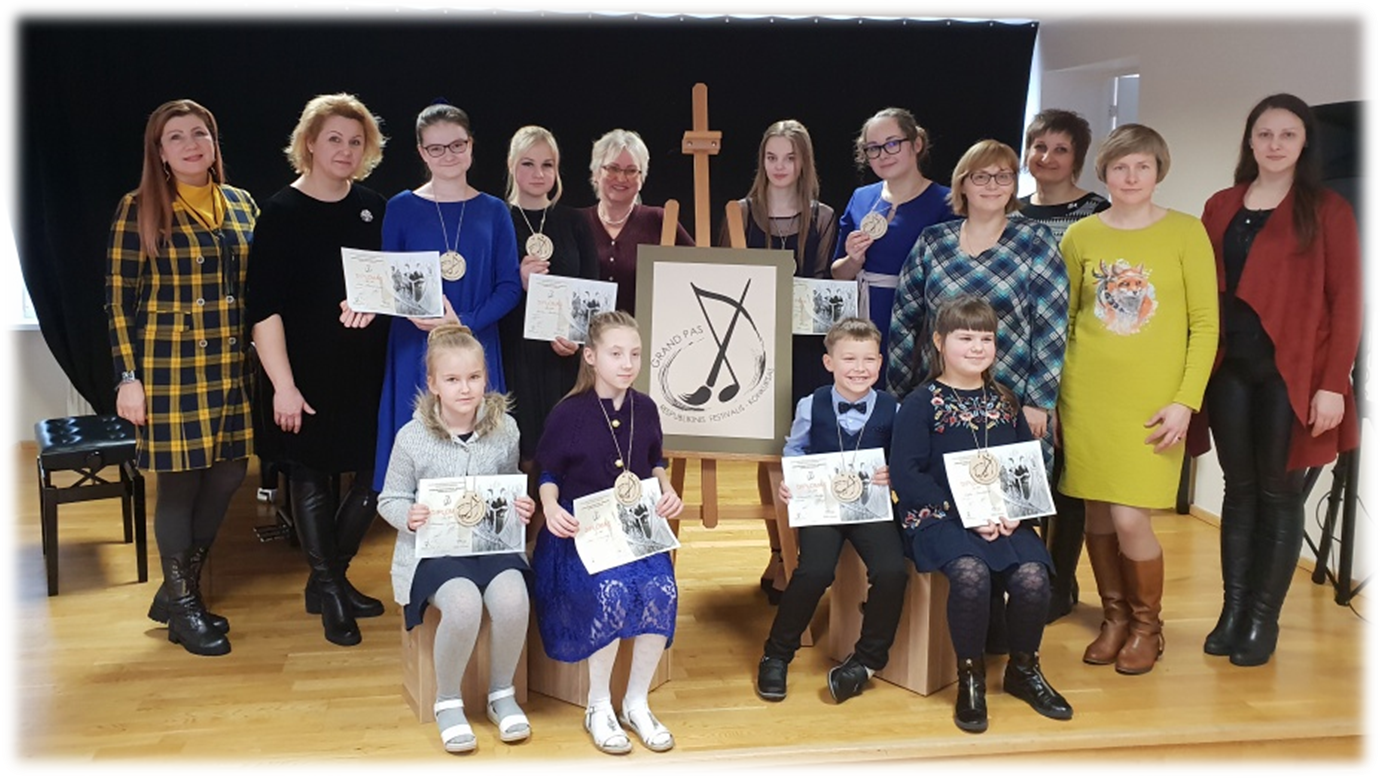 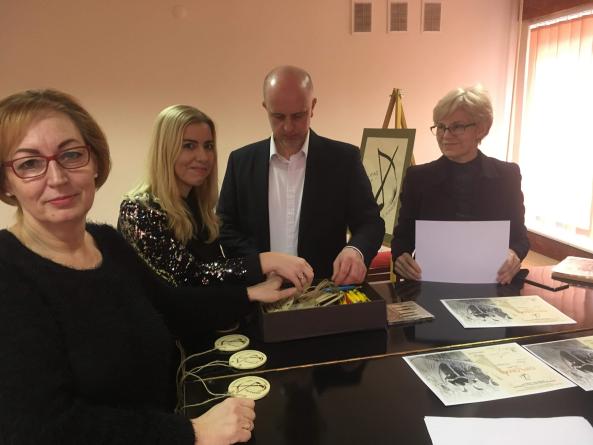 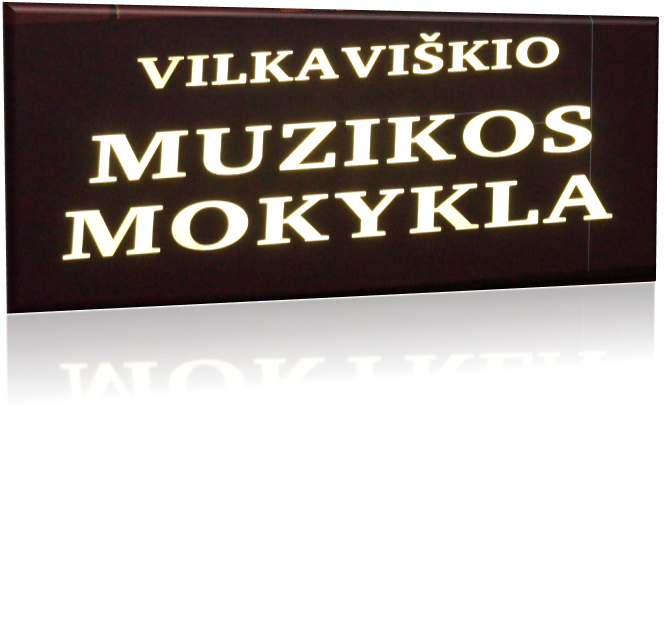 Vertinimo komisija ruošiasi perklausoms ir apdovanojimams...
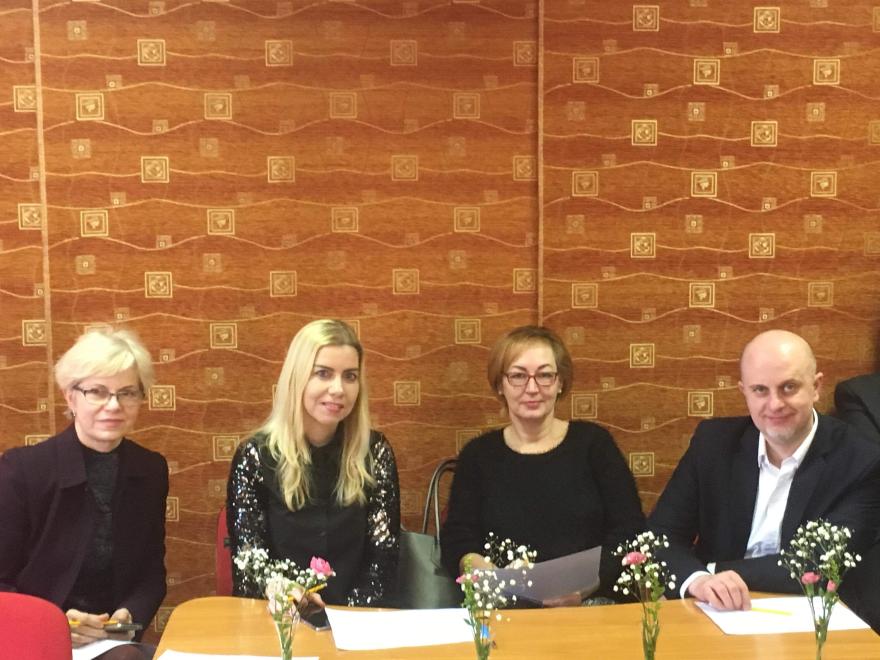 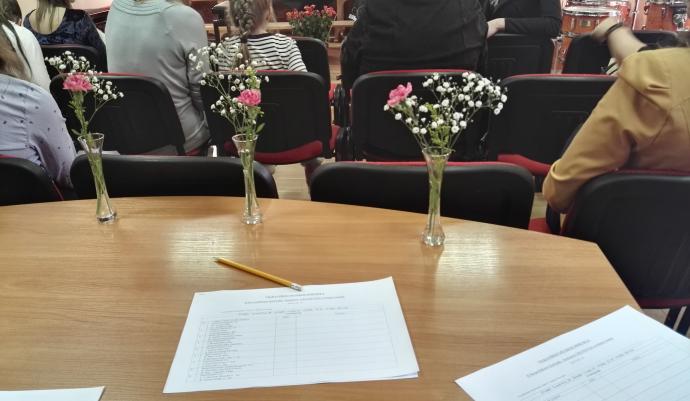 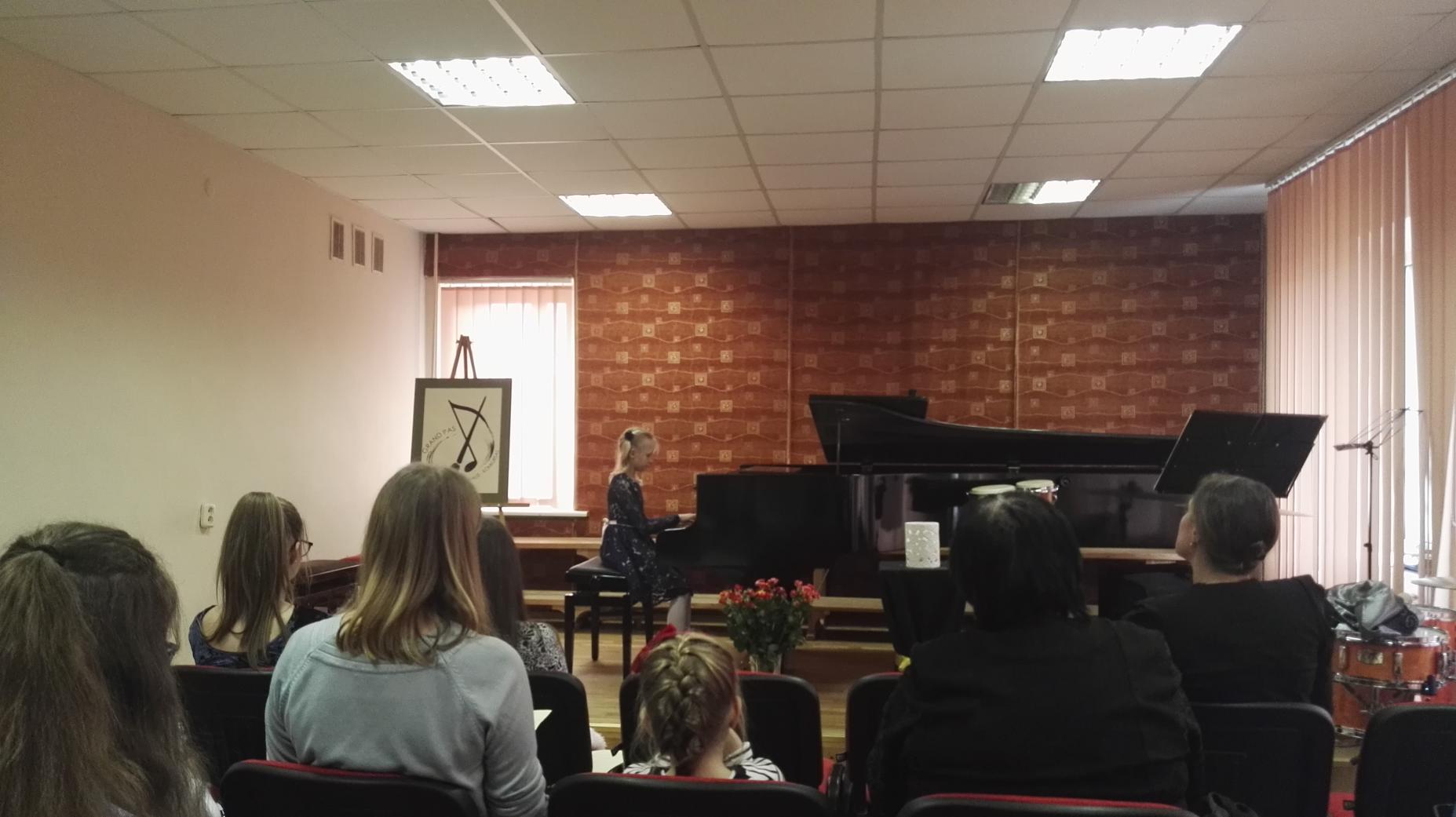 Jaunųjų pianistų konkurso pasirodymai prasideda...
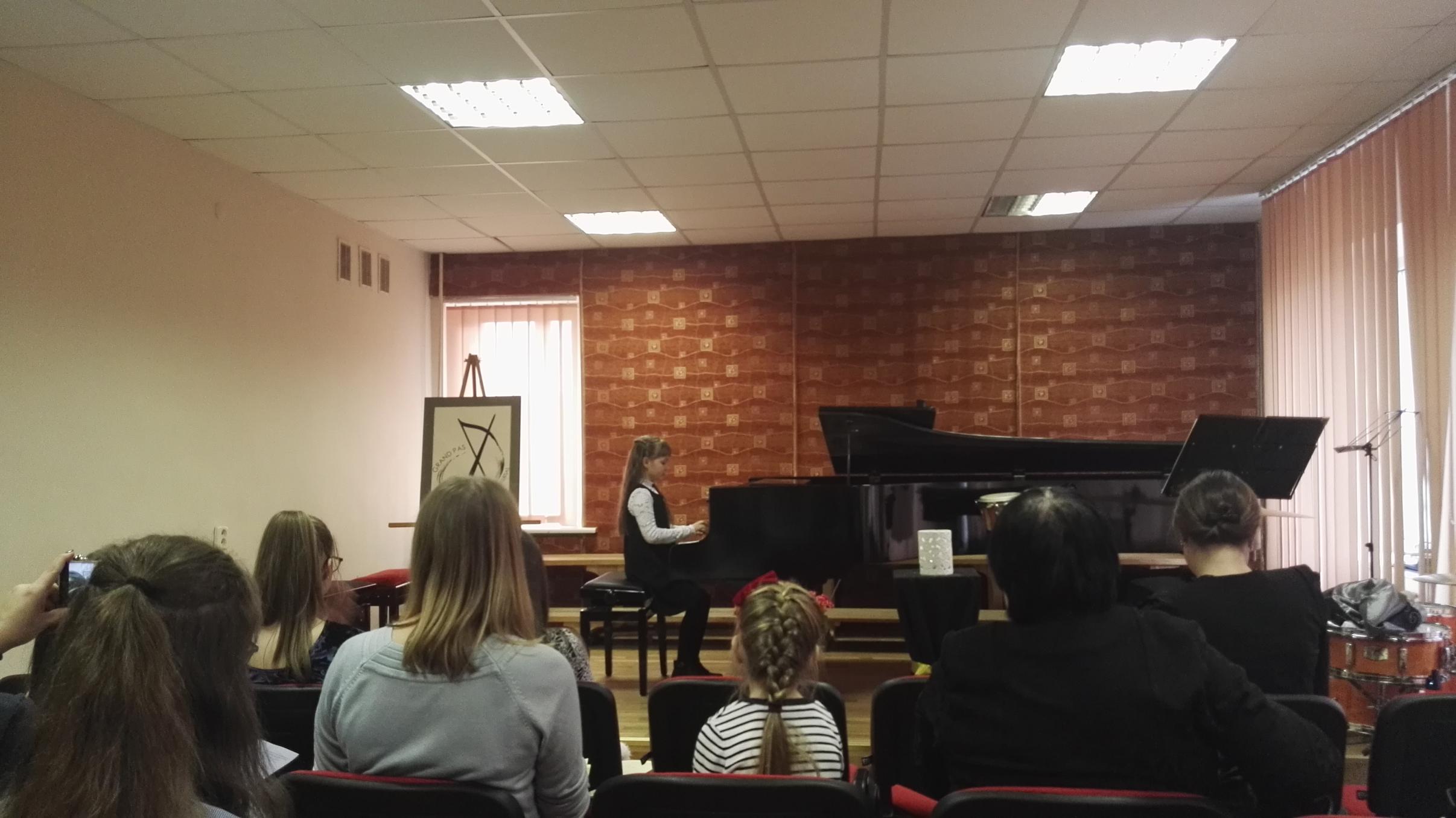 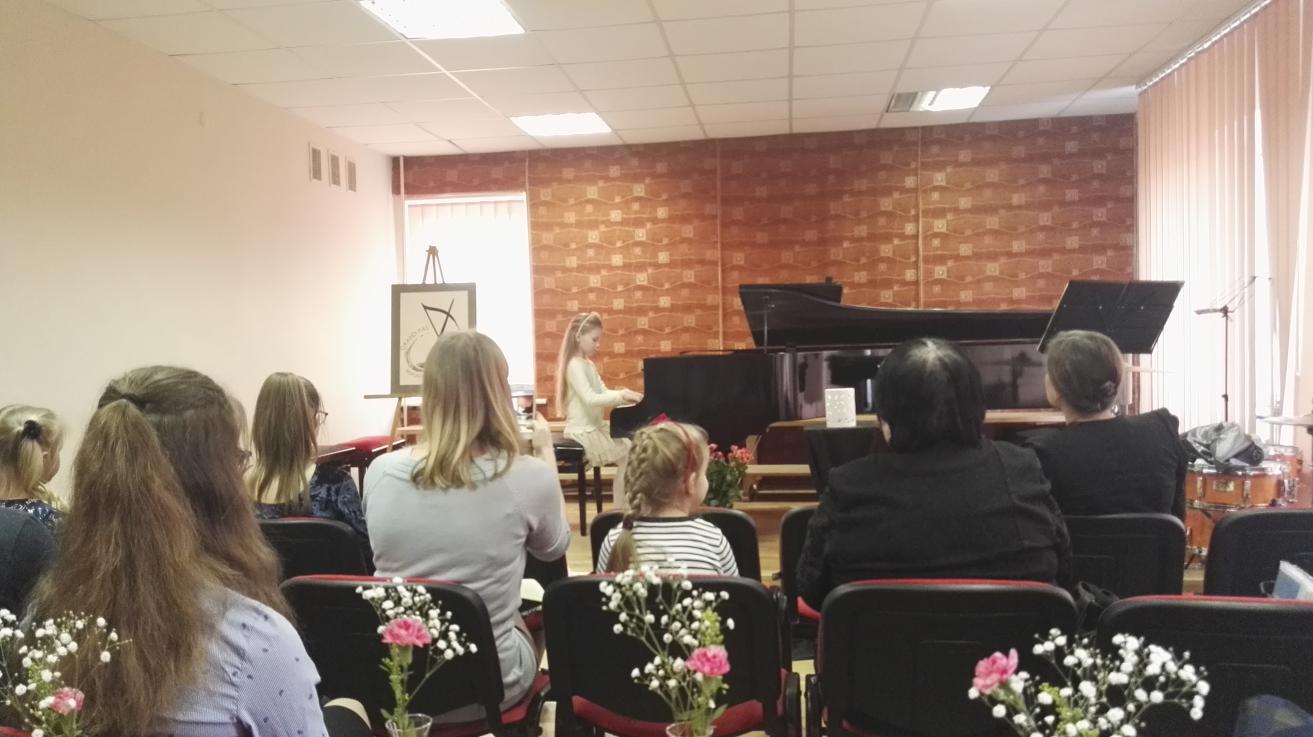 Dalyviai ir laureatai  pozuoja prisiminimui...
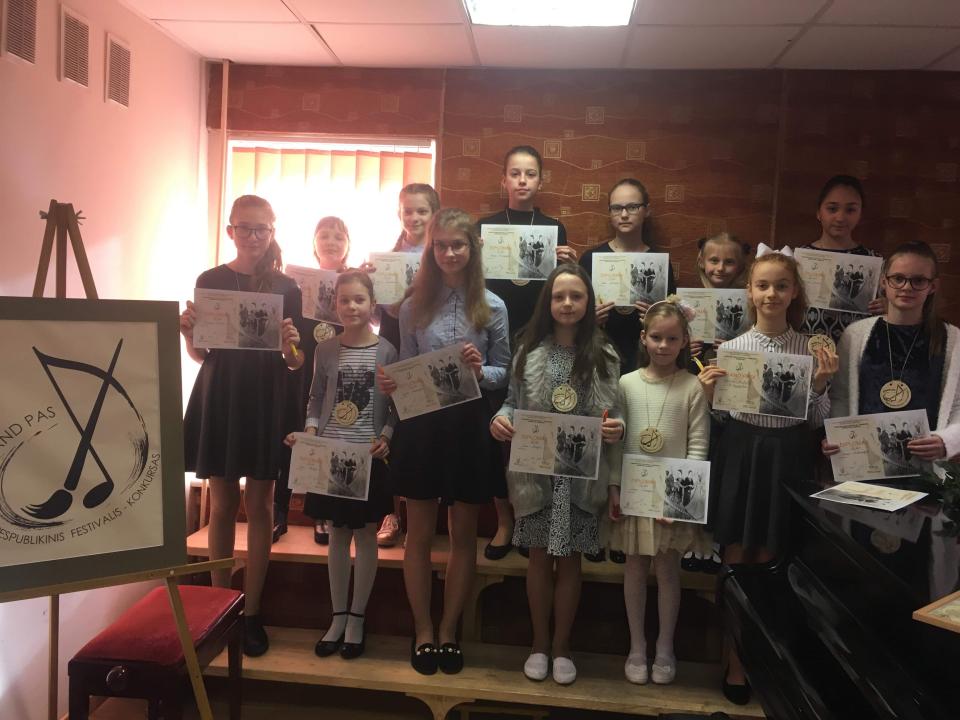 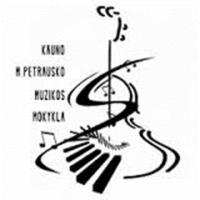 Kauno M. Petrausko mokykloje mokytojų 
L. Sargsyan ir V. Gerulaitės pastangų dėka suorganizuota Kauno dailės gimnazijos V-VII klasių mokinių piešinių 
PARODA „Didysis Grand Pas“
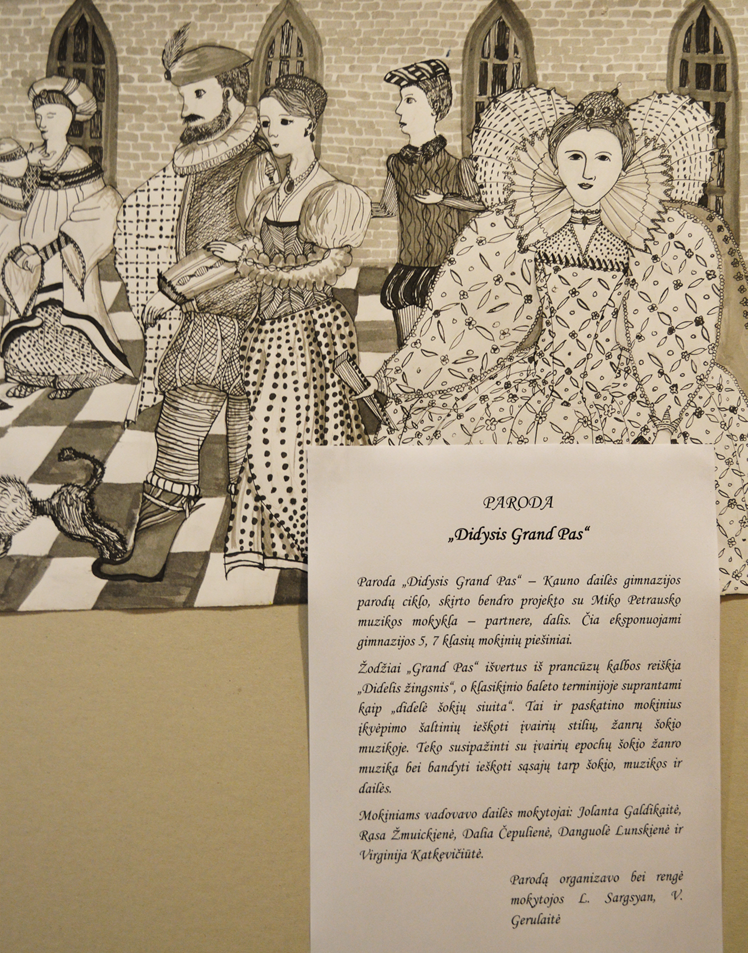 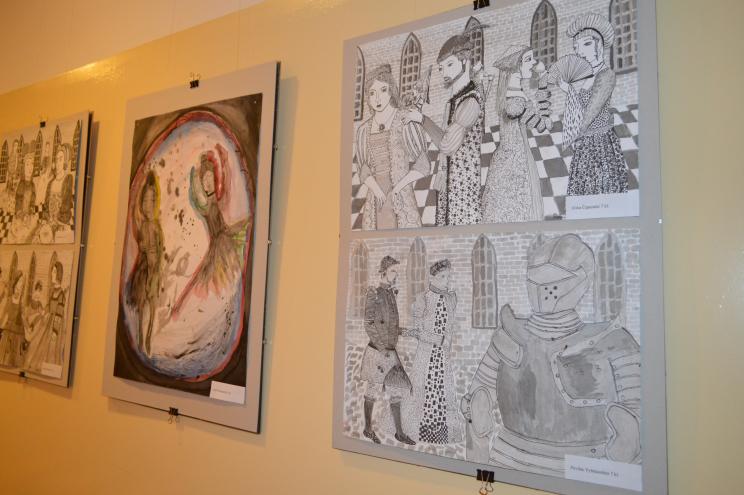 Spalvingas jaunųjų dailininkų vaizduotės žaismas plastiškose formose...
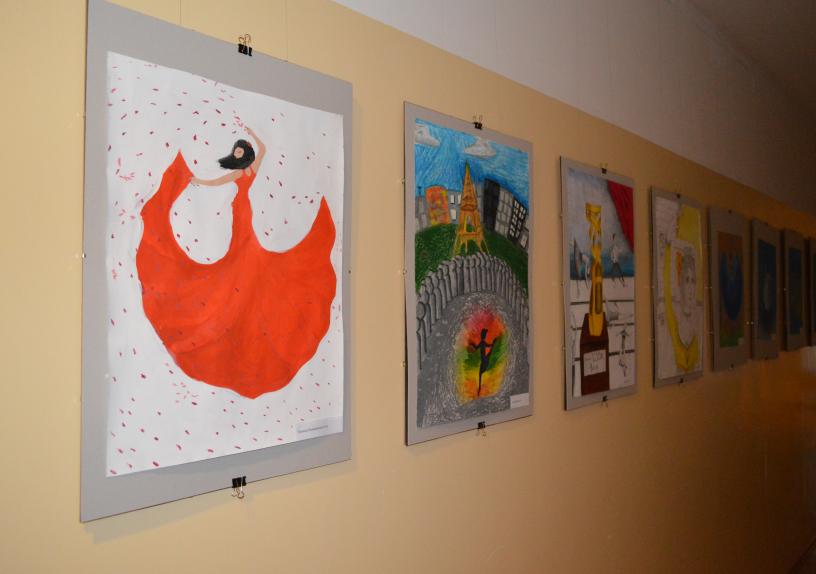 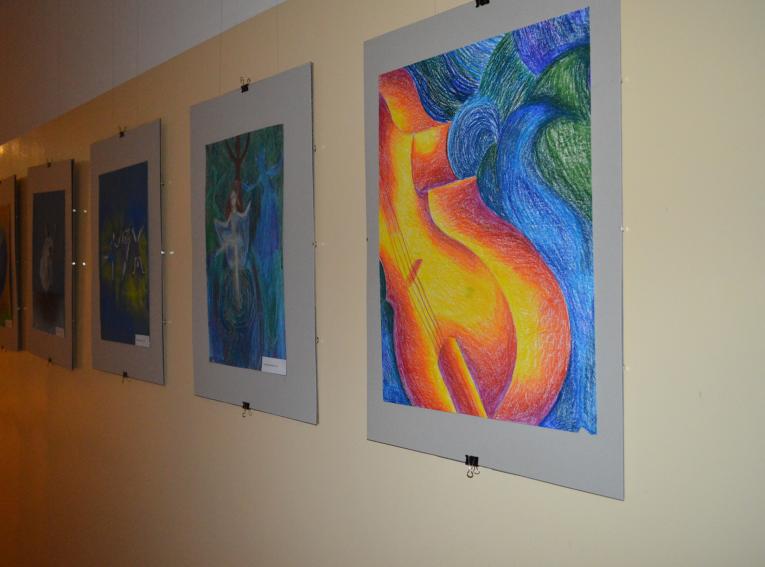 Jaunųjų dailininkų kūrybiškumo dėka, net konkurso afiša pradėjo „šokti“...
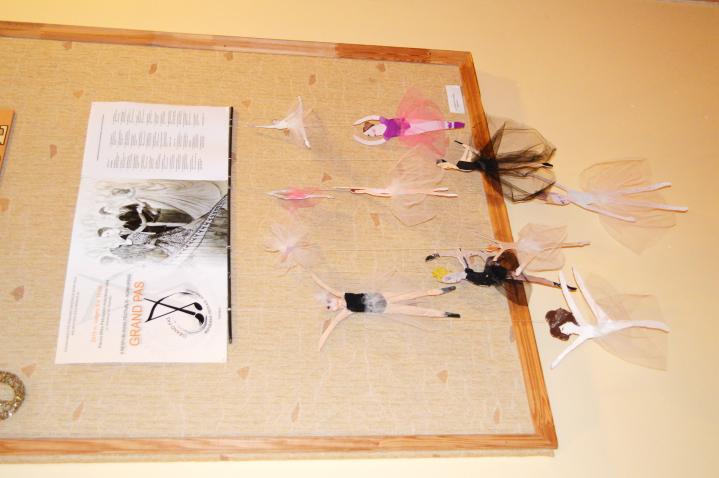 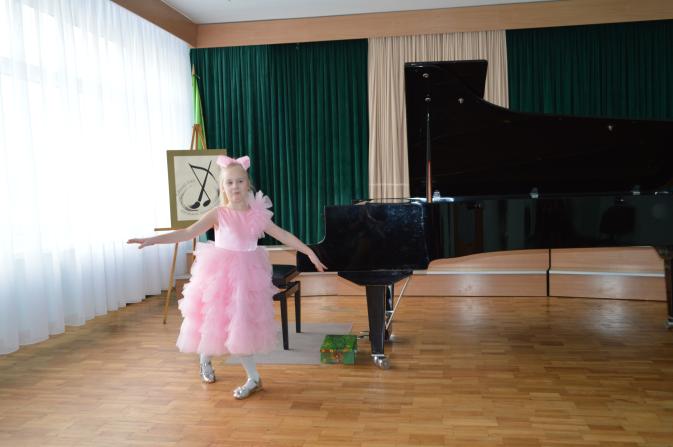 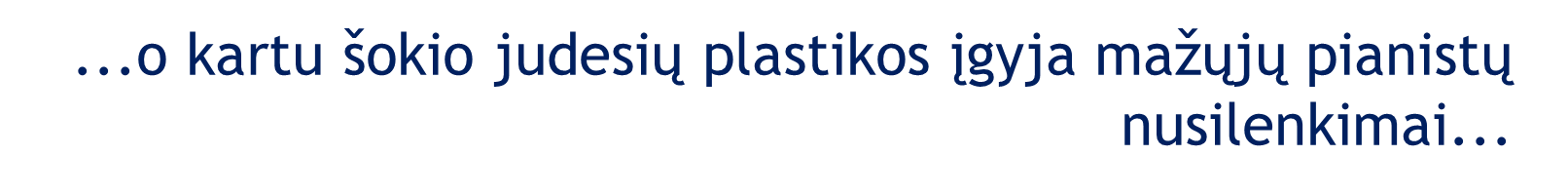 „Grand Pas“ festivalis – konkursas  Kaune...
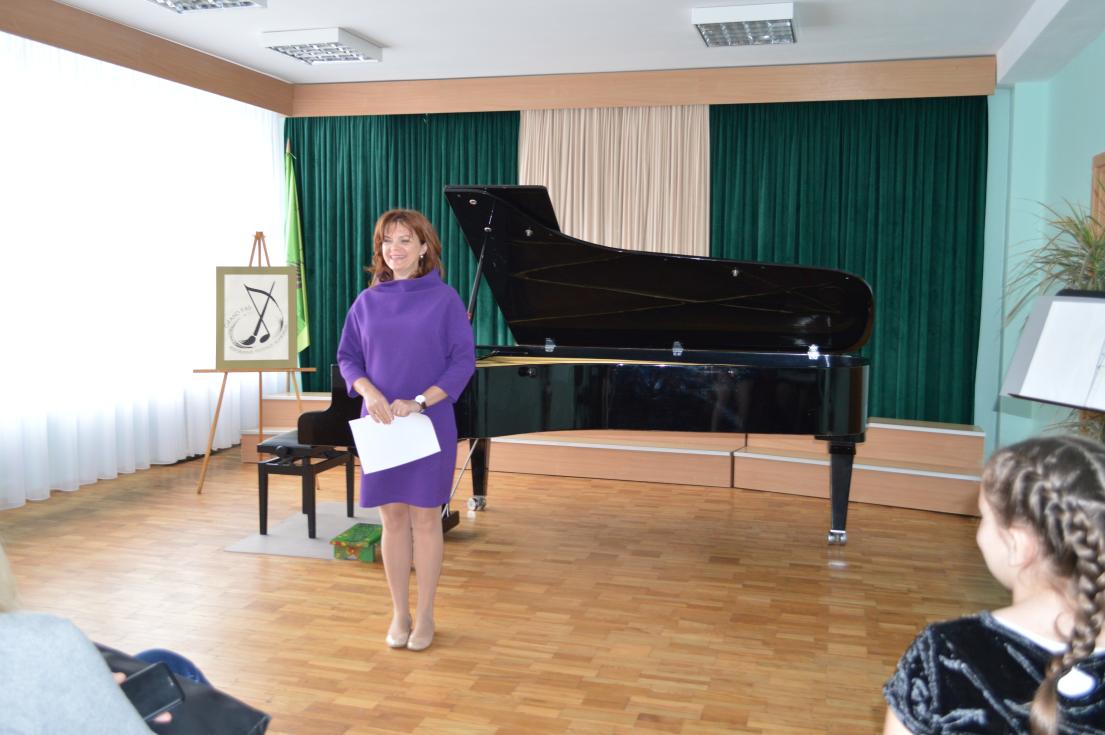 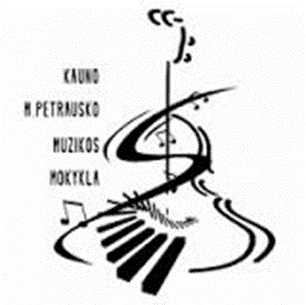 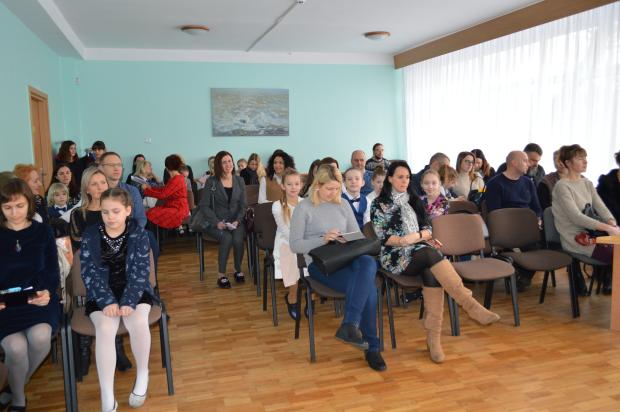 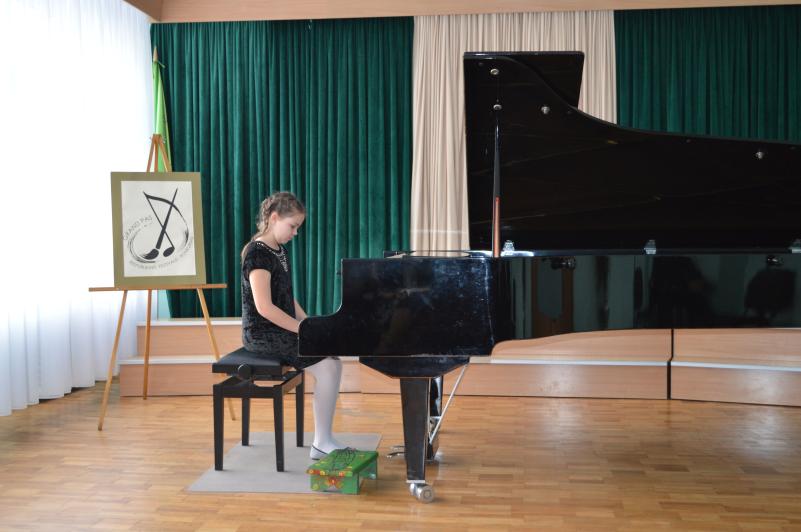 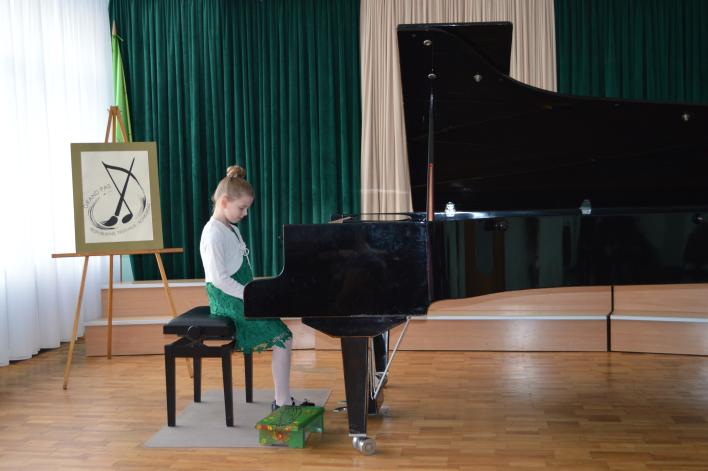 Šokių muzikos šventė liejasi spalvingiausiomis melodijomis, trykšta  įvairiausių ritmų fontanais...
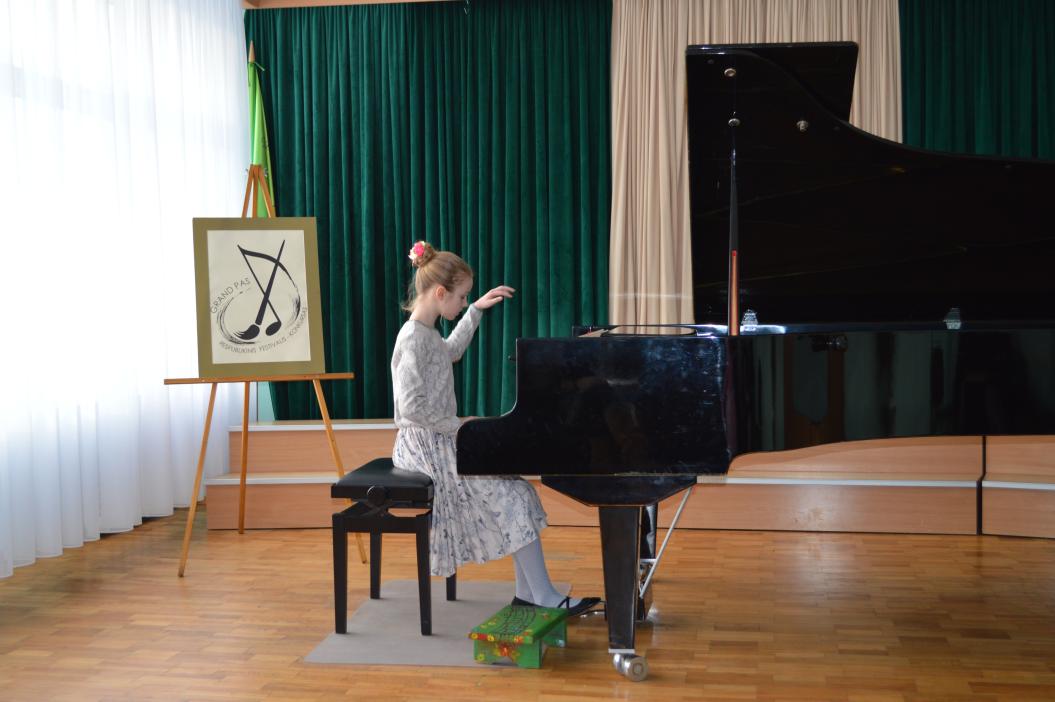 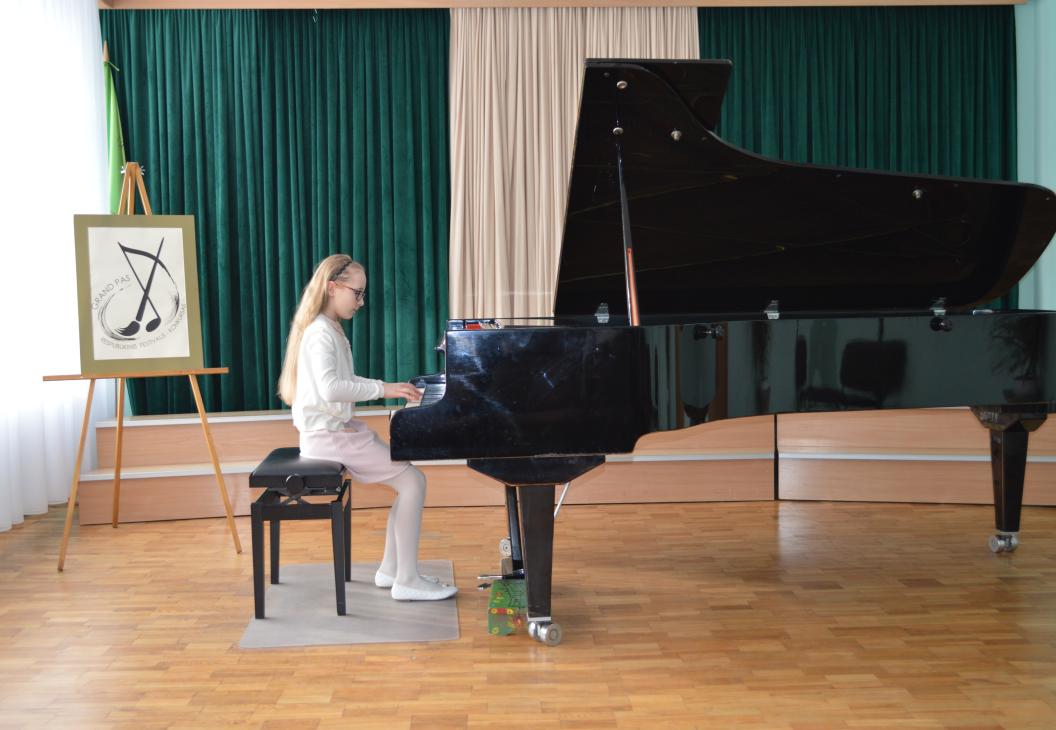 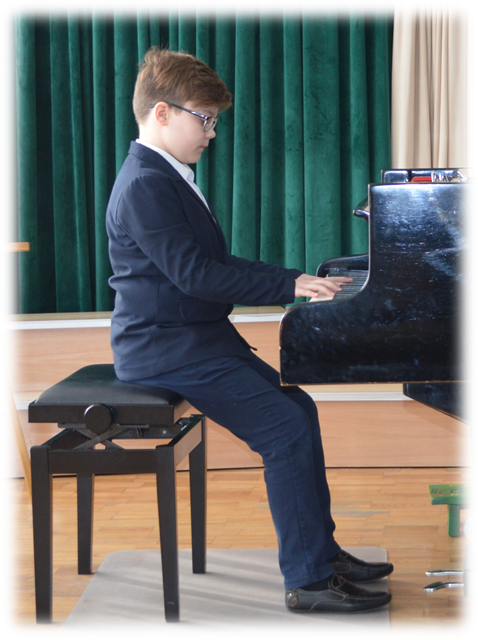 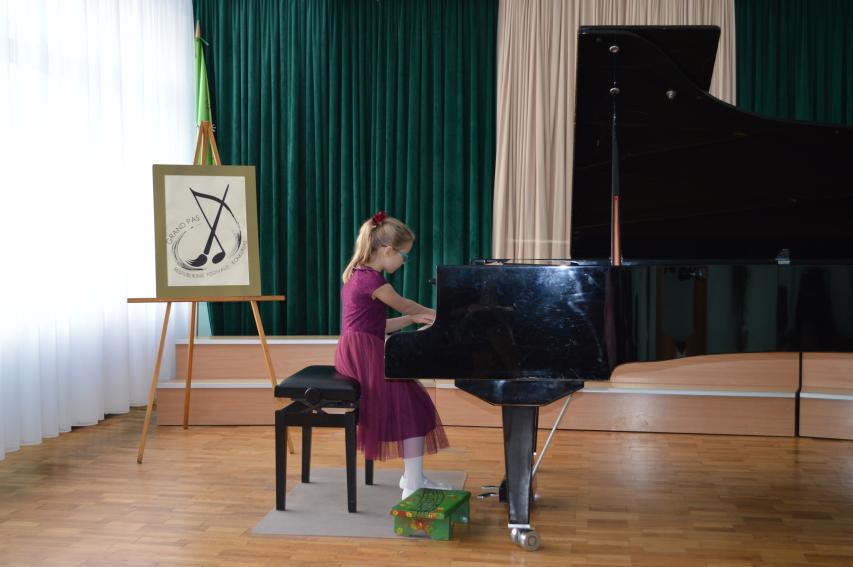 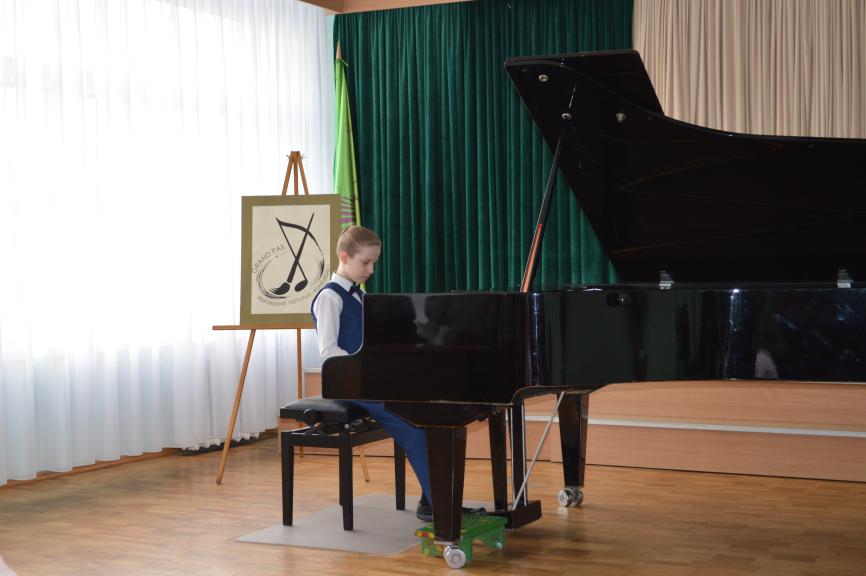 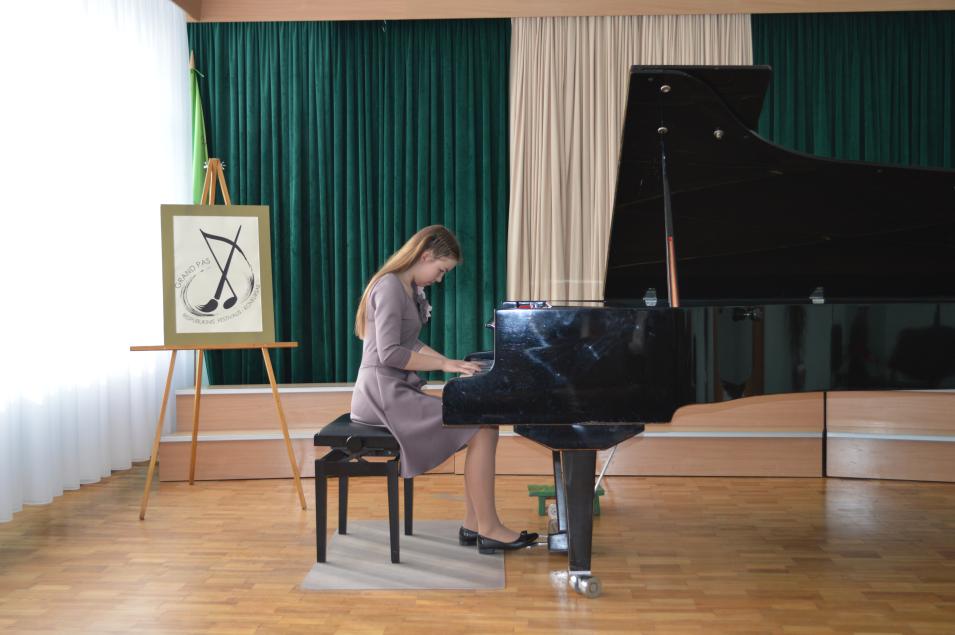 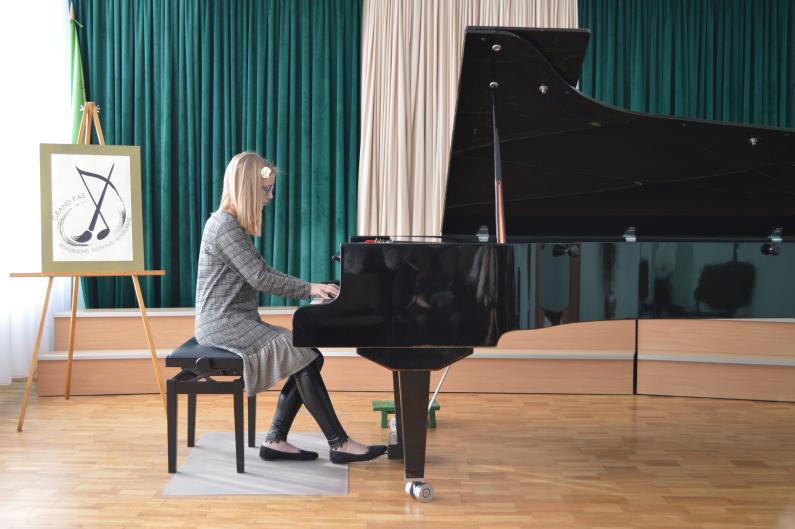 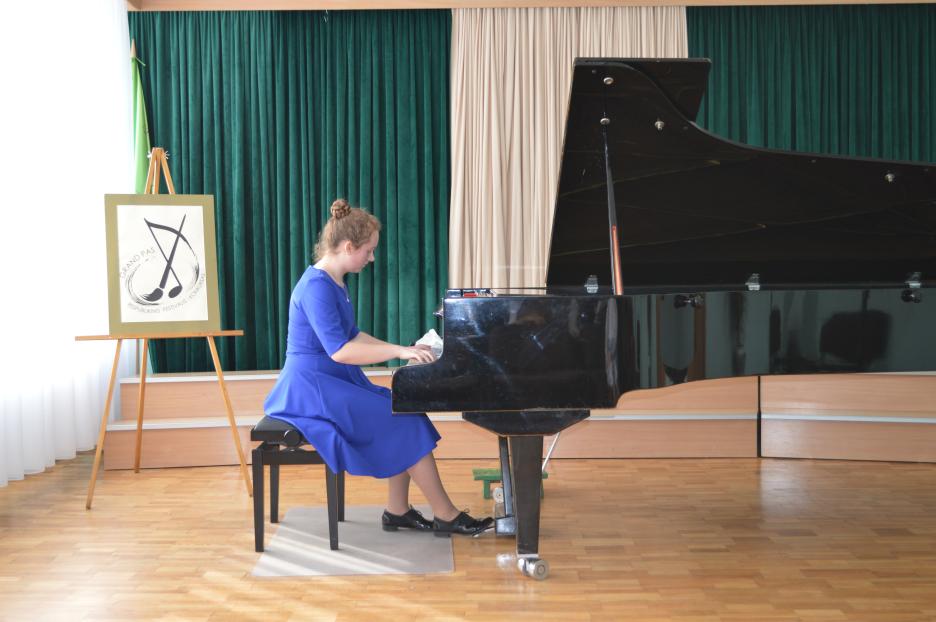 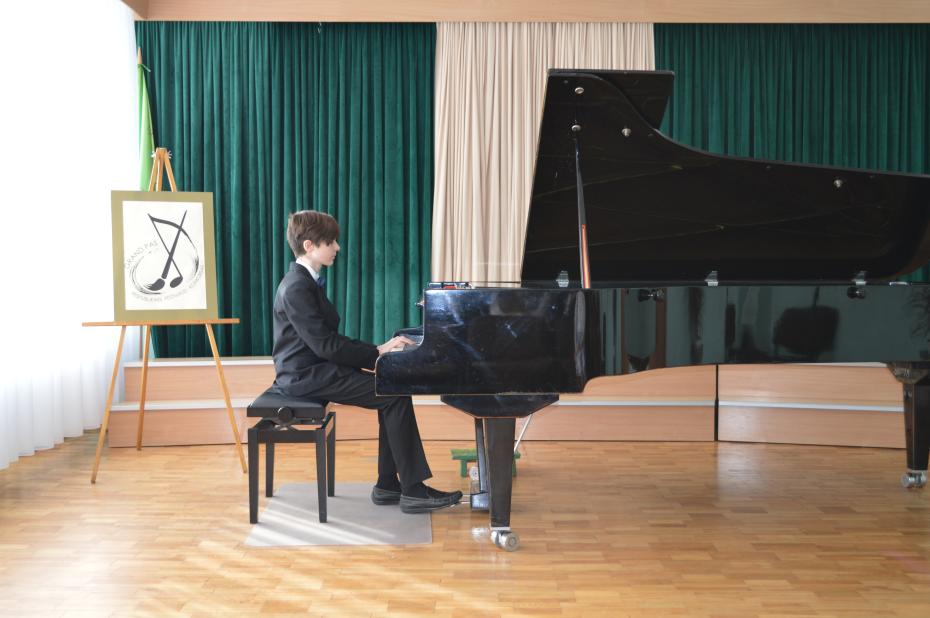 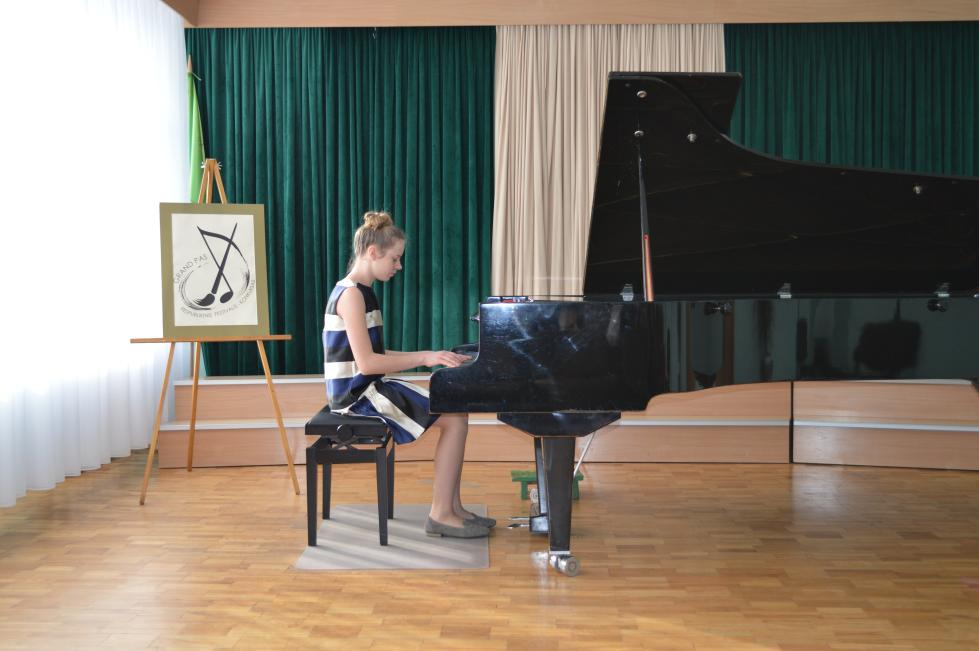 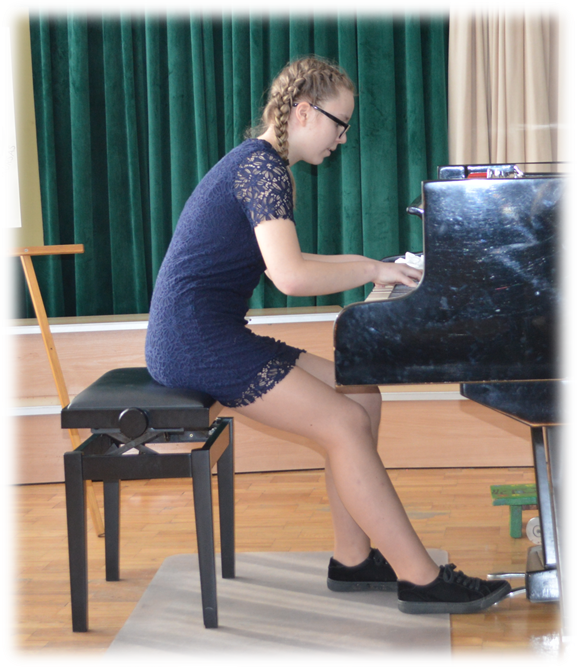 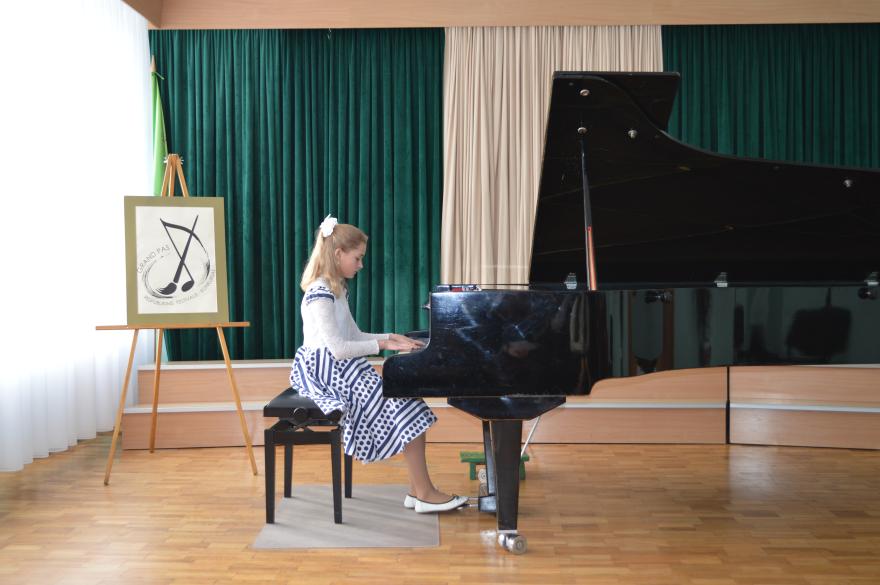 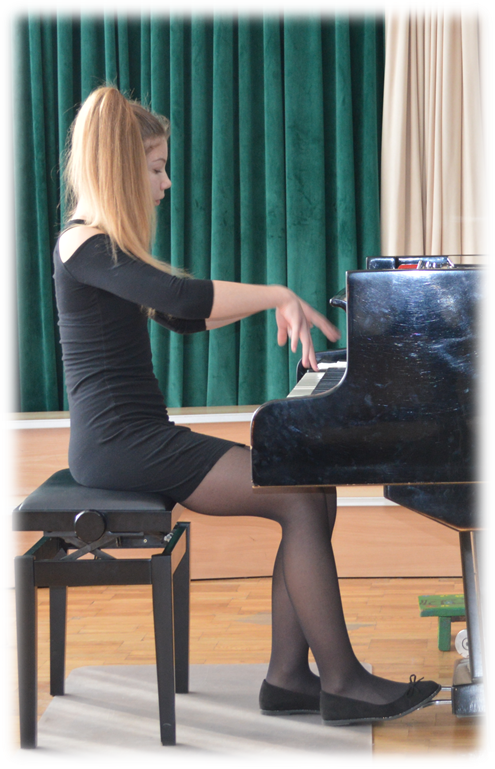 Ypač gausus A kategorijos dalyvių ir laureatų būrys...
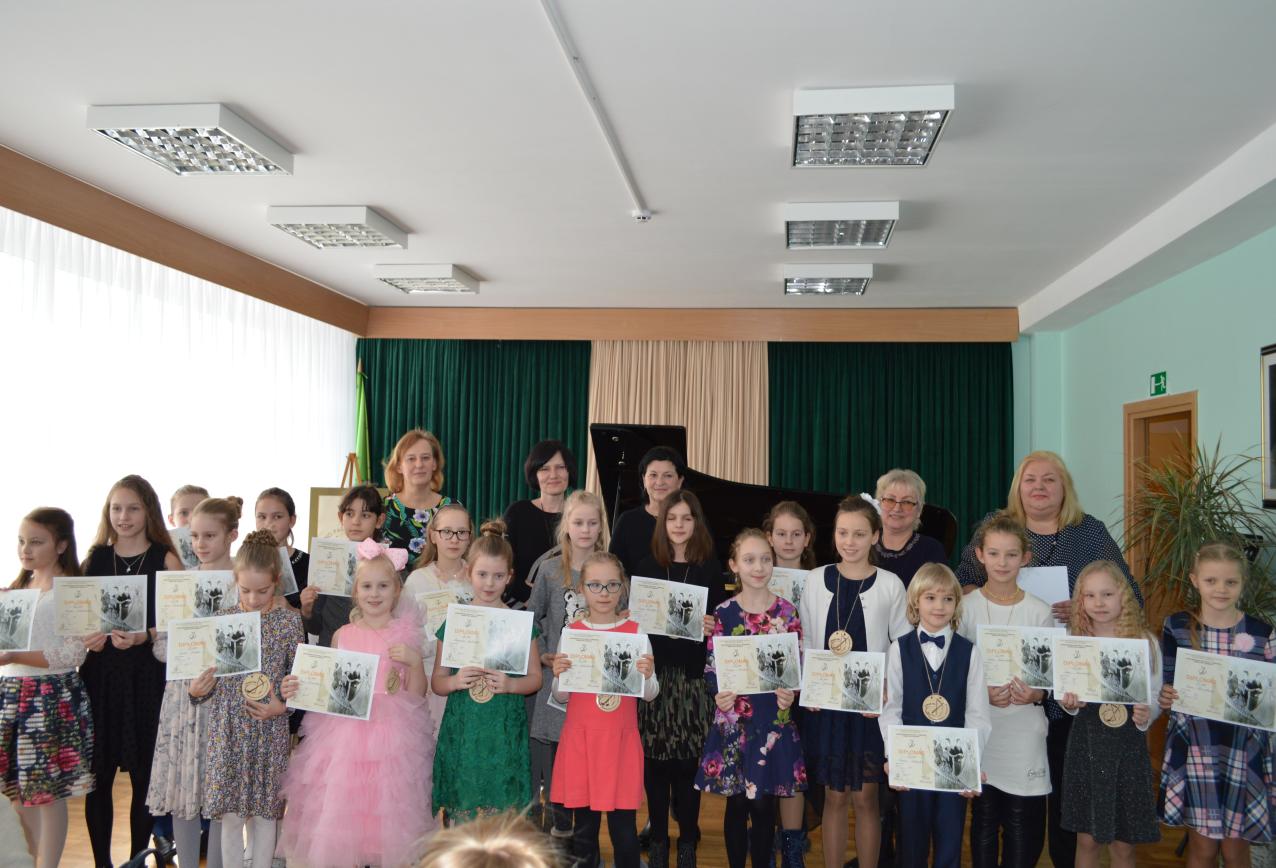 B kategorijos vyresnieji pianistai...
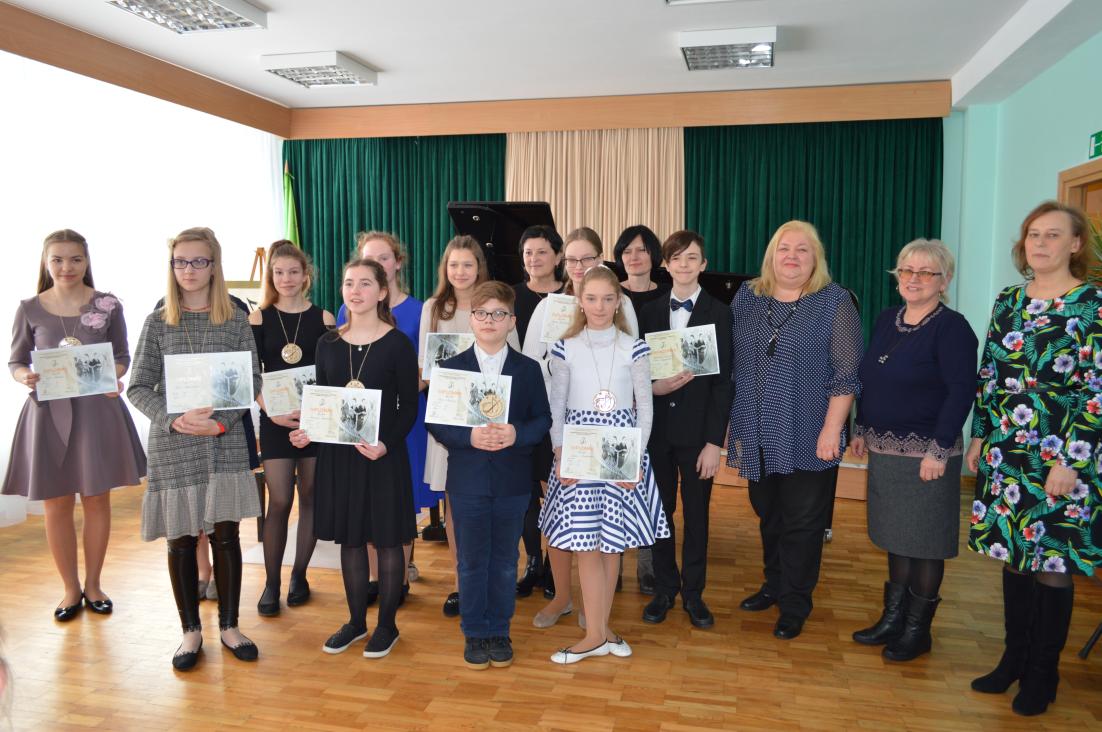 Juos konkursui ruošusių mokytojų būrys ir viso PROJEKTO kūrybinis „branduolys“...
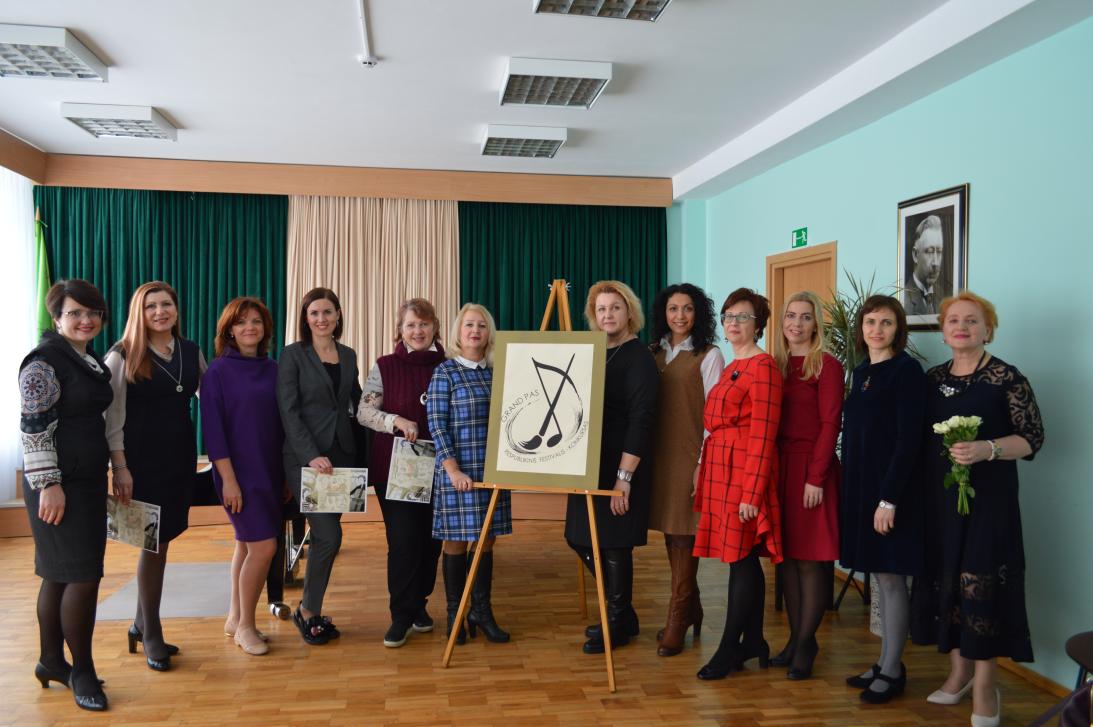 Projekto kulminacija: respublikinio festivalio – konkurso „Grand Pas“ Grand Prix teikimai Nacionaliniame 
M. K. Čiurlionio dailės muziejuje
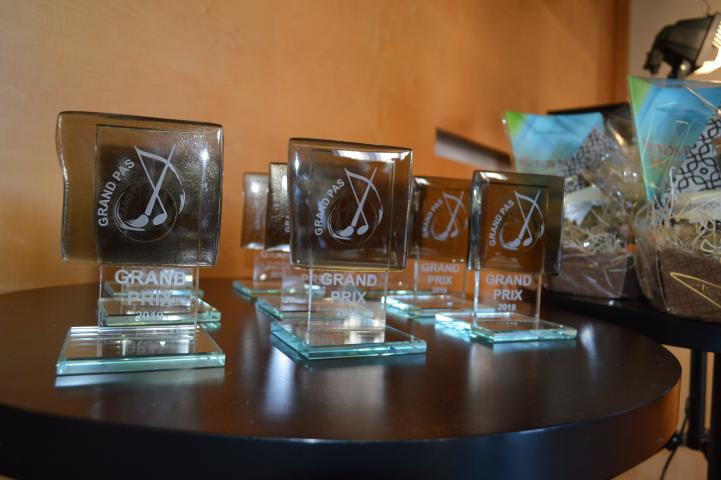 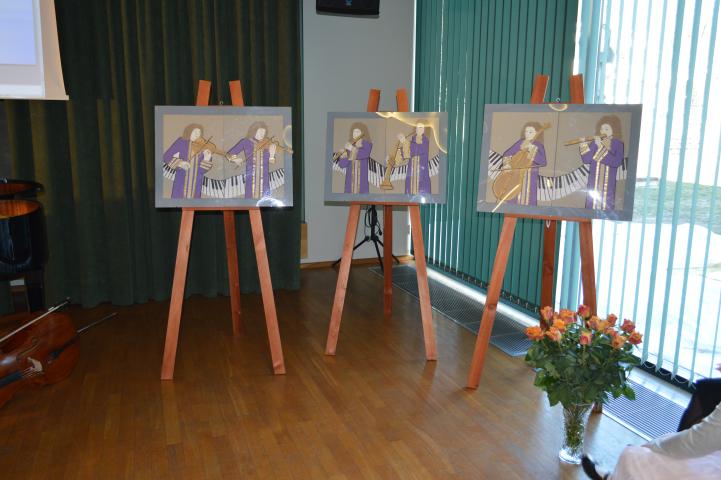 Koncerto iškilmingas atidarymas...
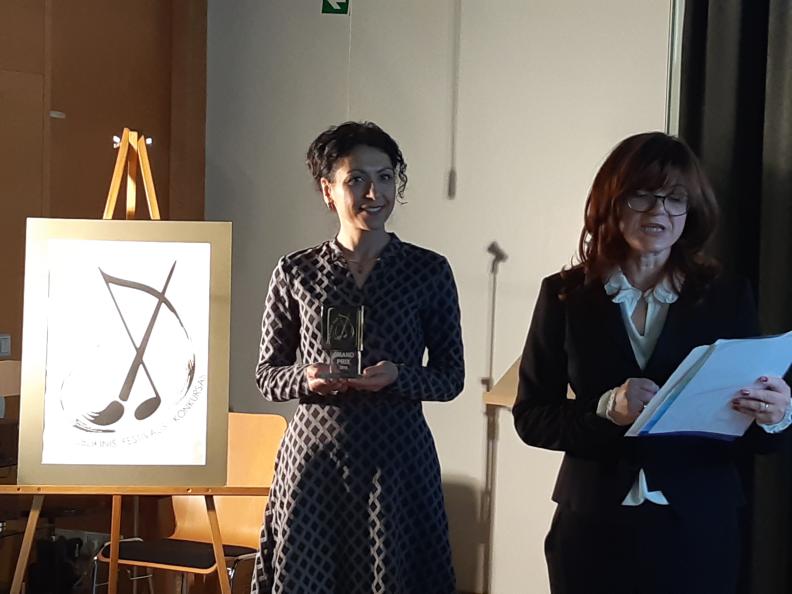 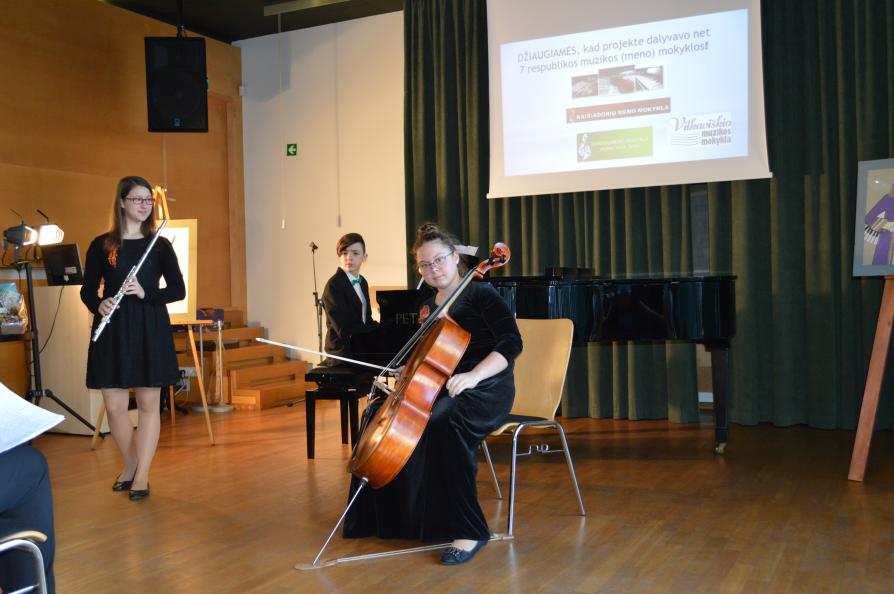 Mūsų jaunieji pianistai – didžiausios mūsų augančios viltys...
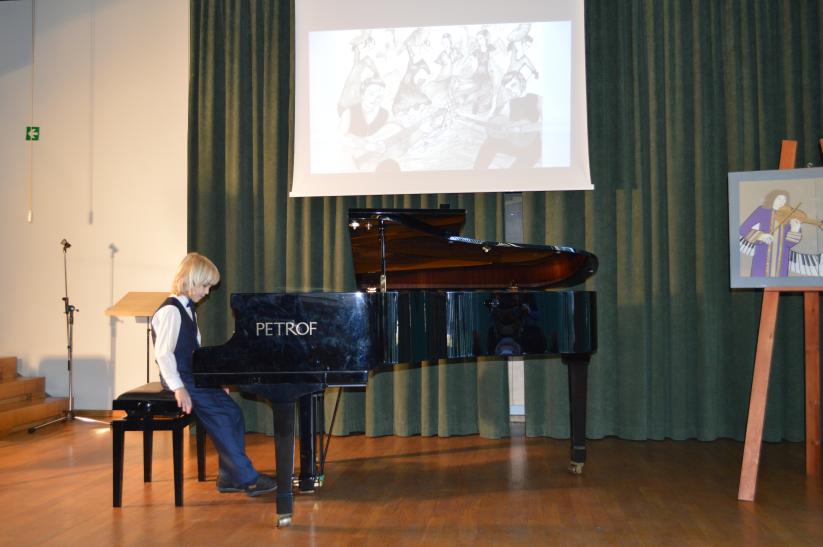 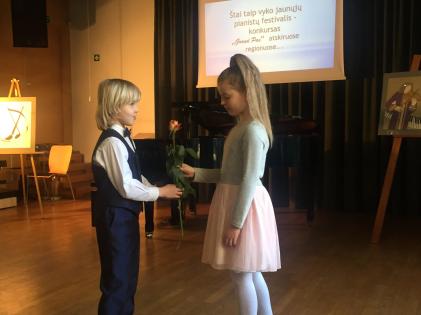 Dėkojame Kauno dailės gimnazijai už besitęsiančią partnerystę...
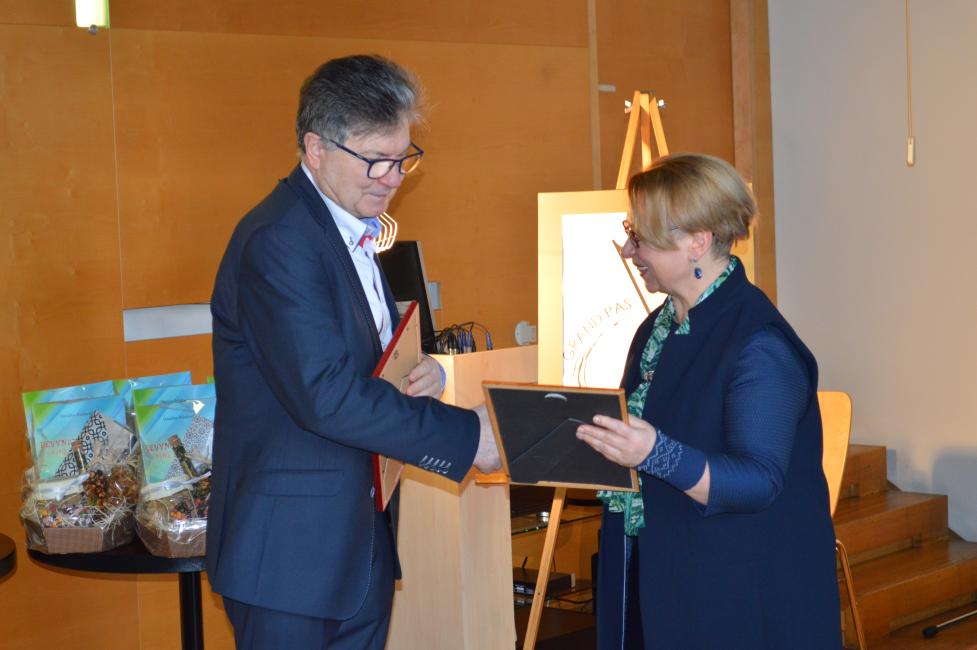 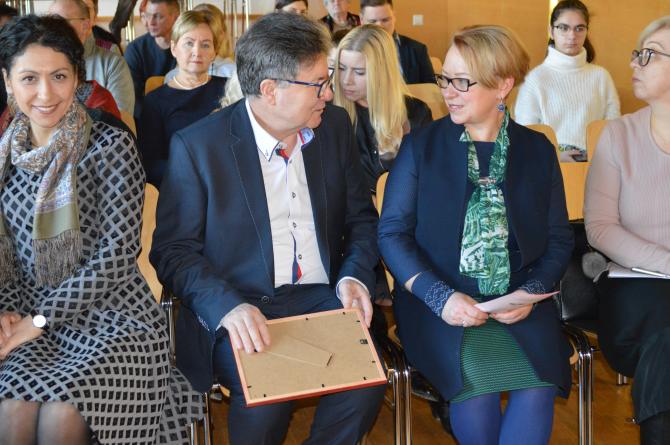 7 skirtingų regioninių konkursų „Grand Pas“ GRAND PRIX laimėtojai koncertuoja...
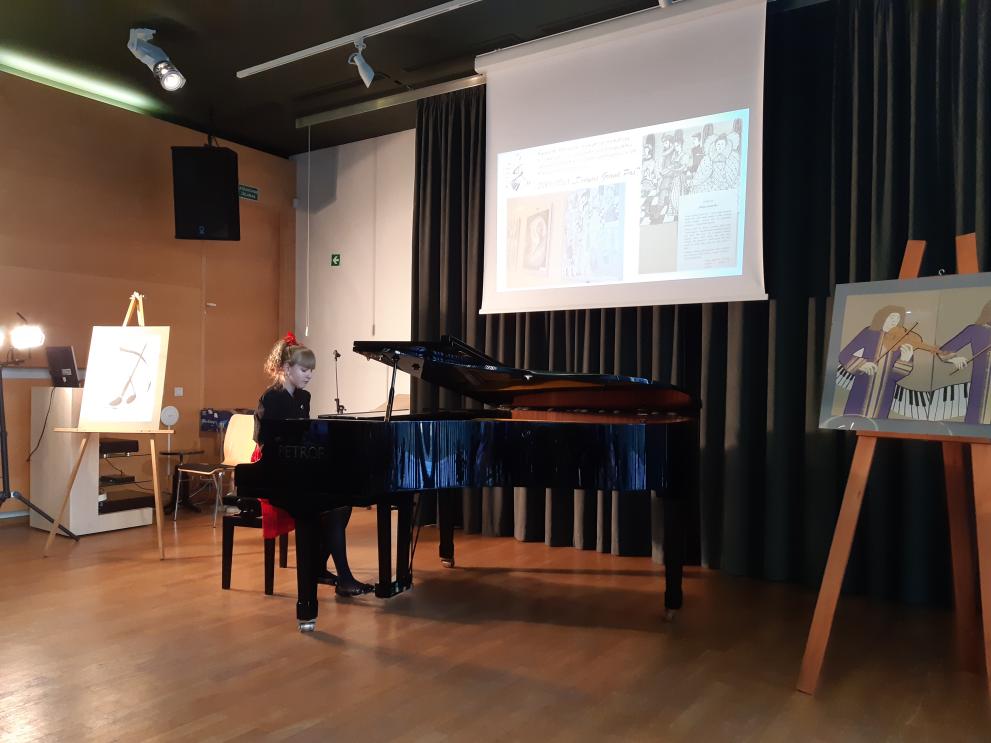 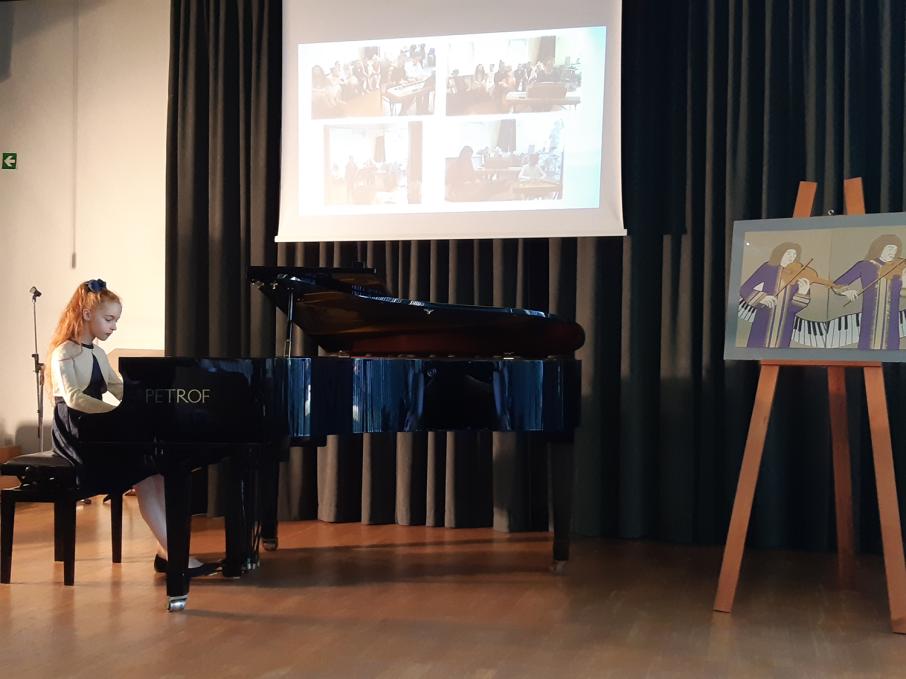 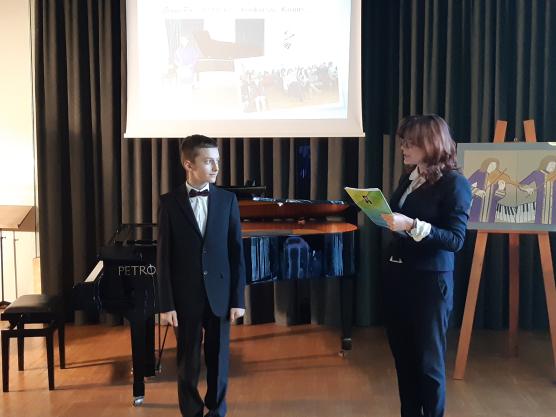 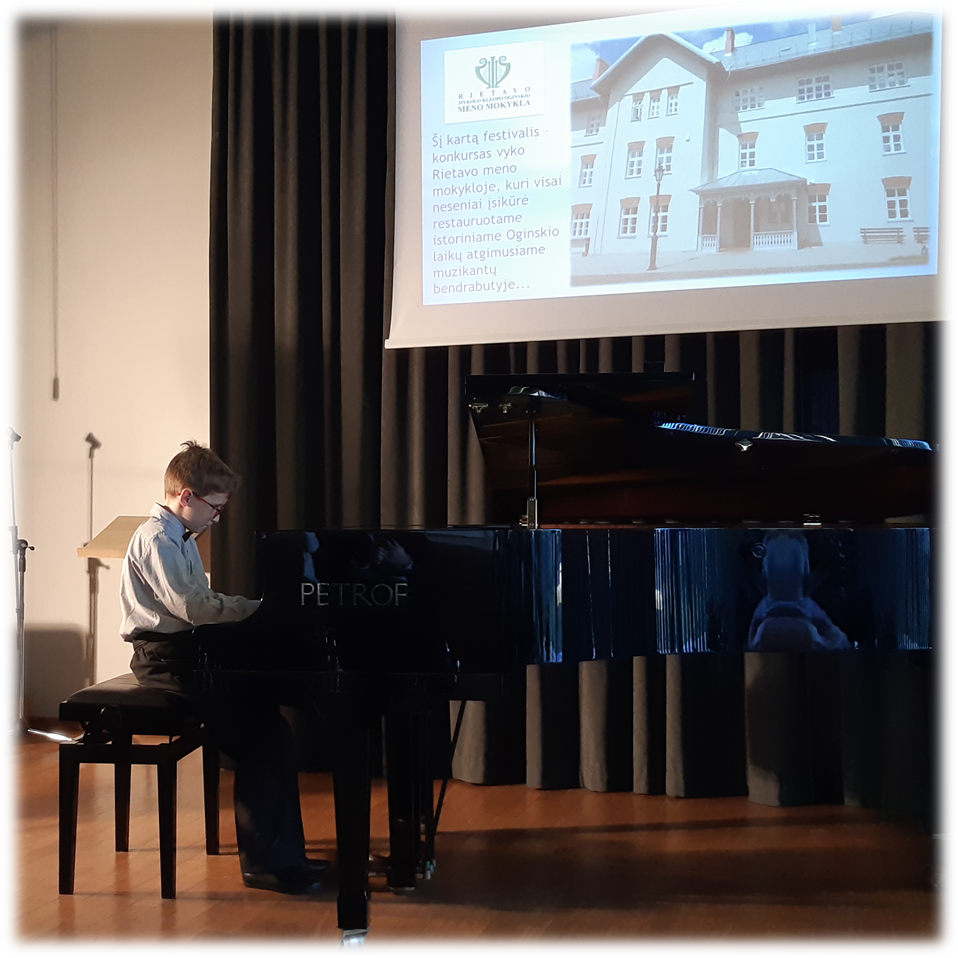 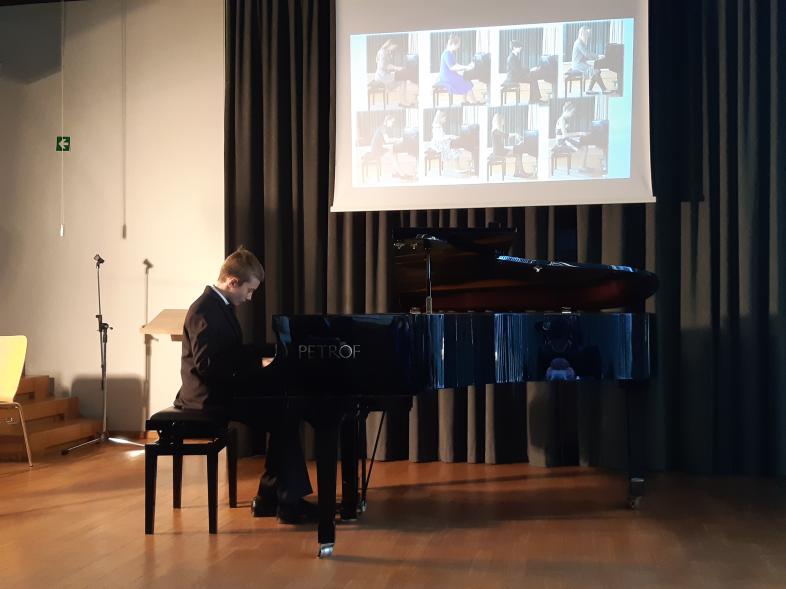 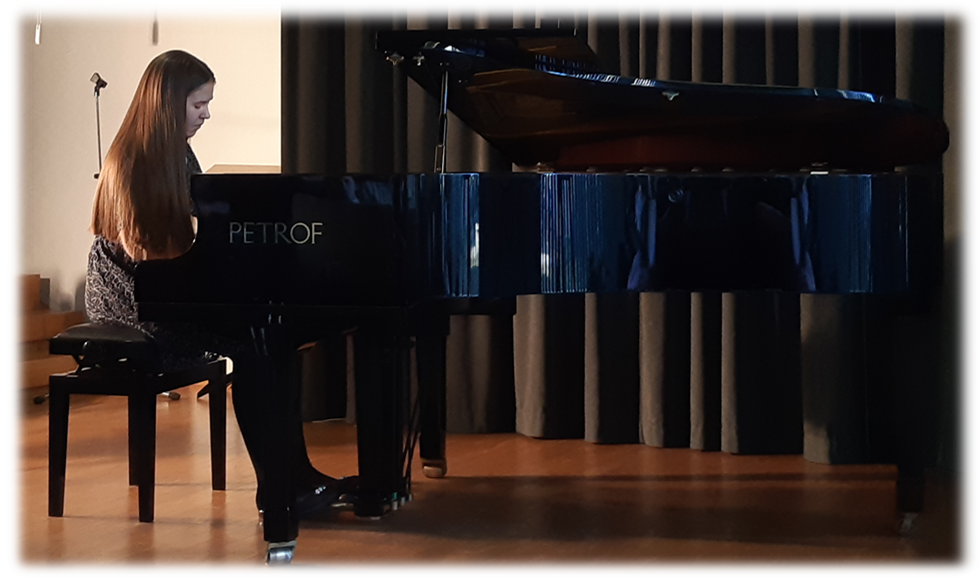 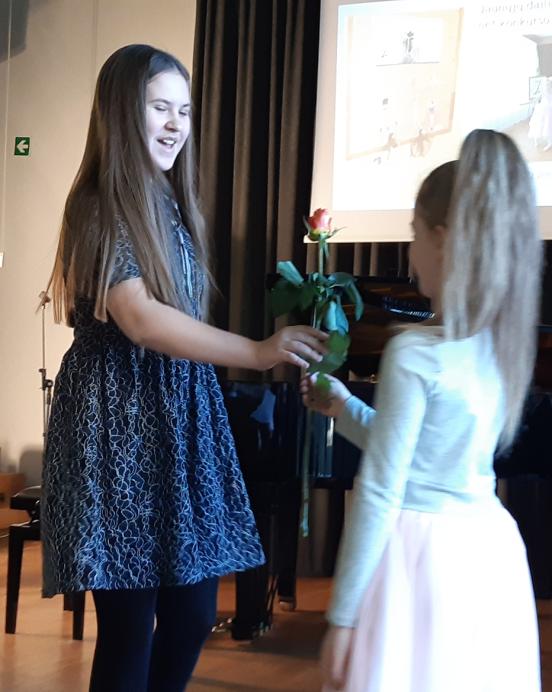 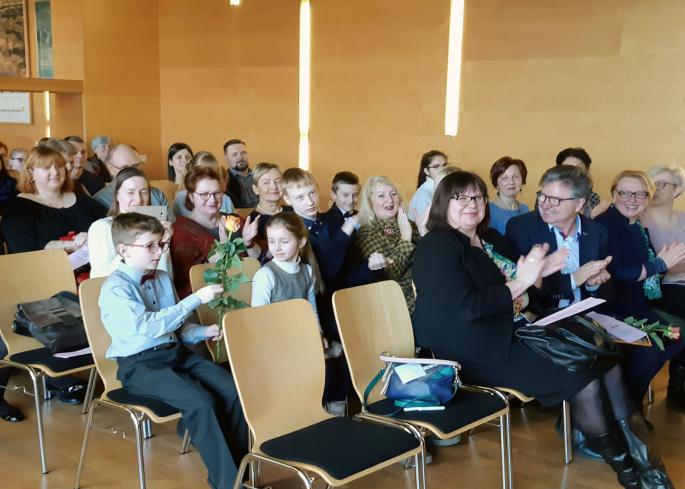 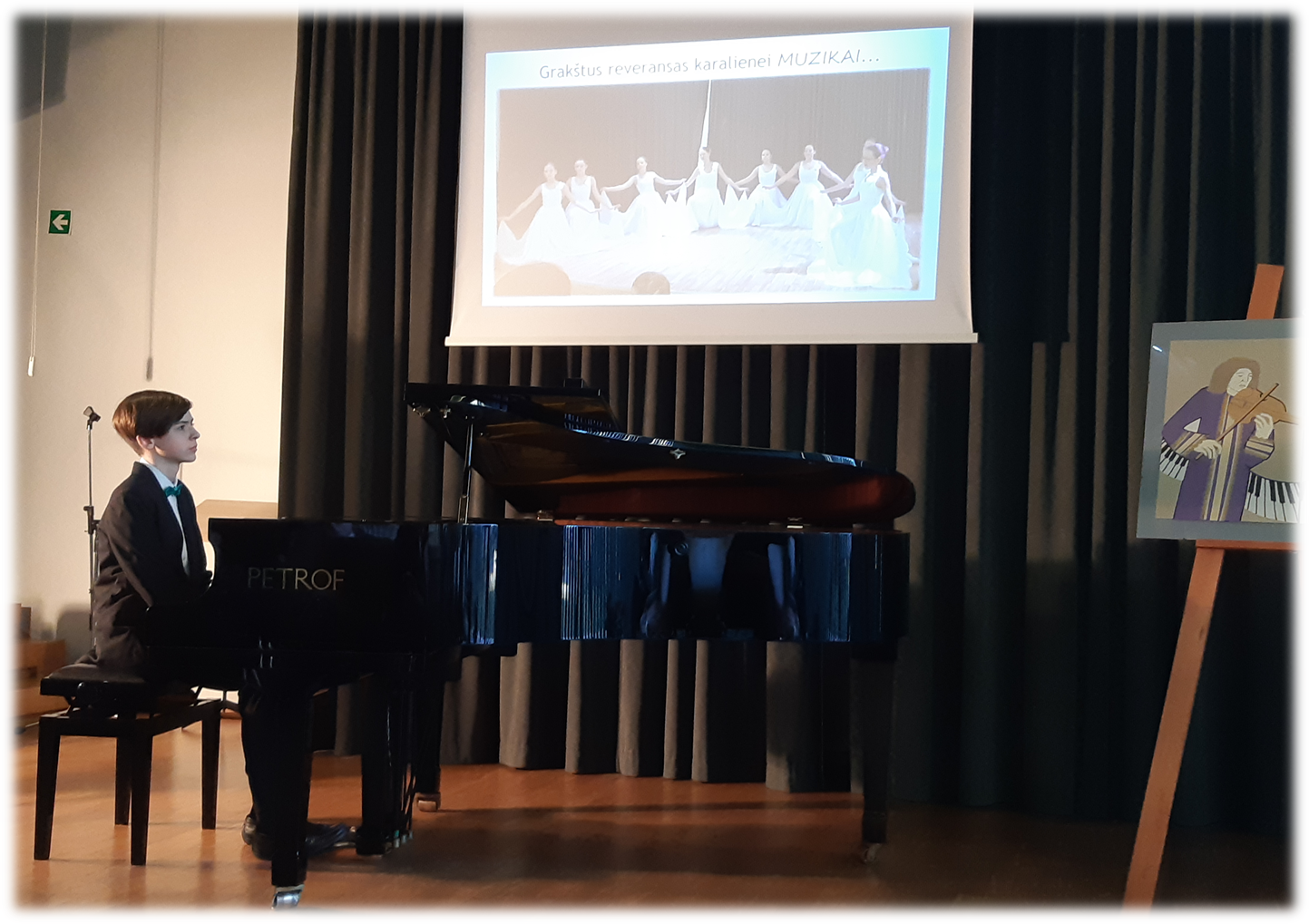 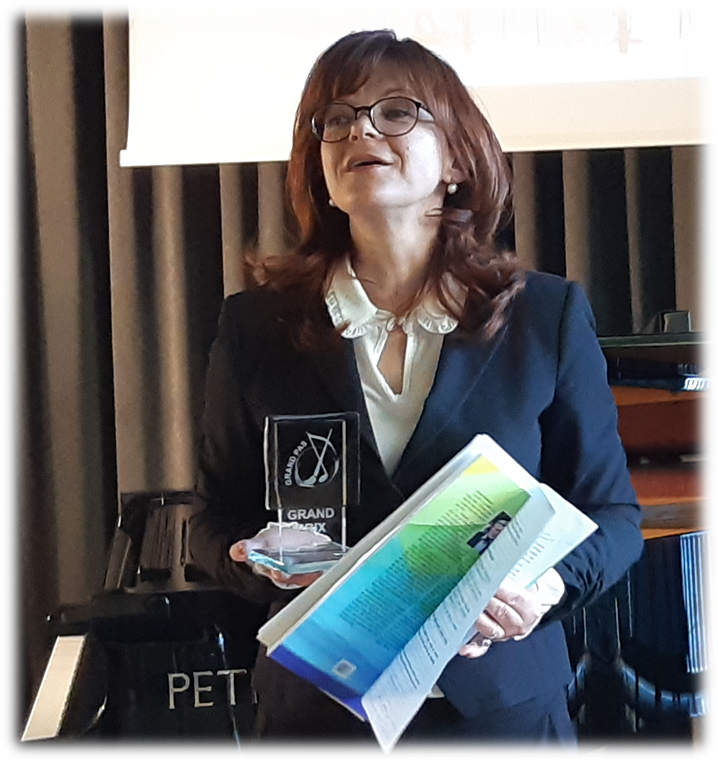 Tariame AČIŪ laureatams...
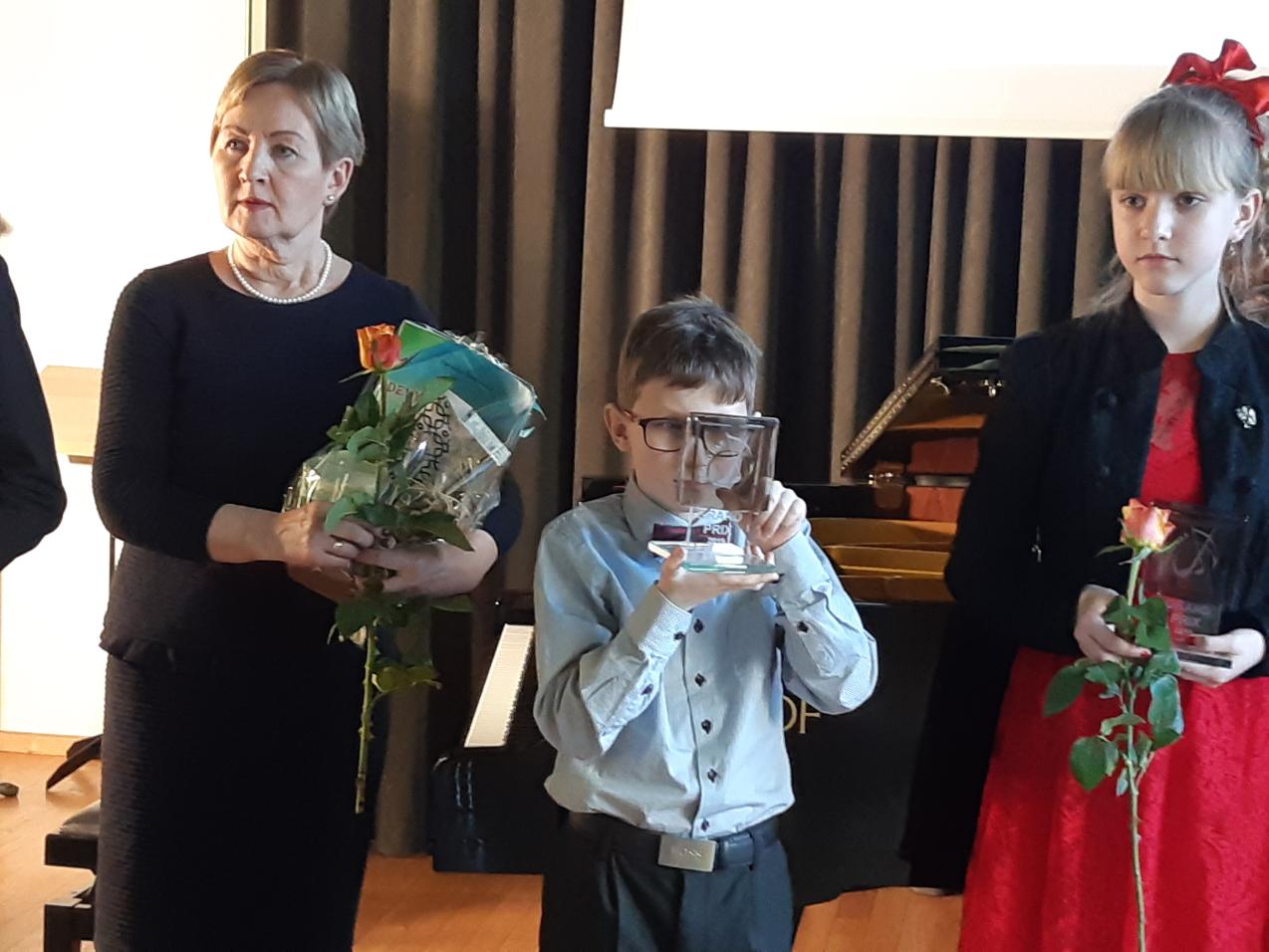 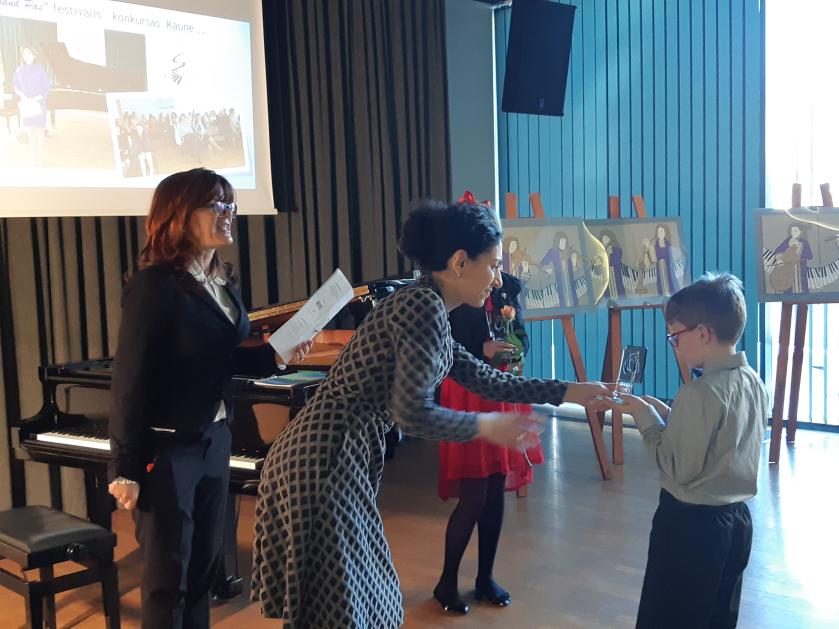 O taip pat ir jų mokytojams...
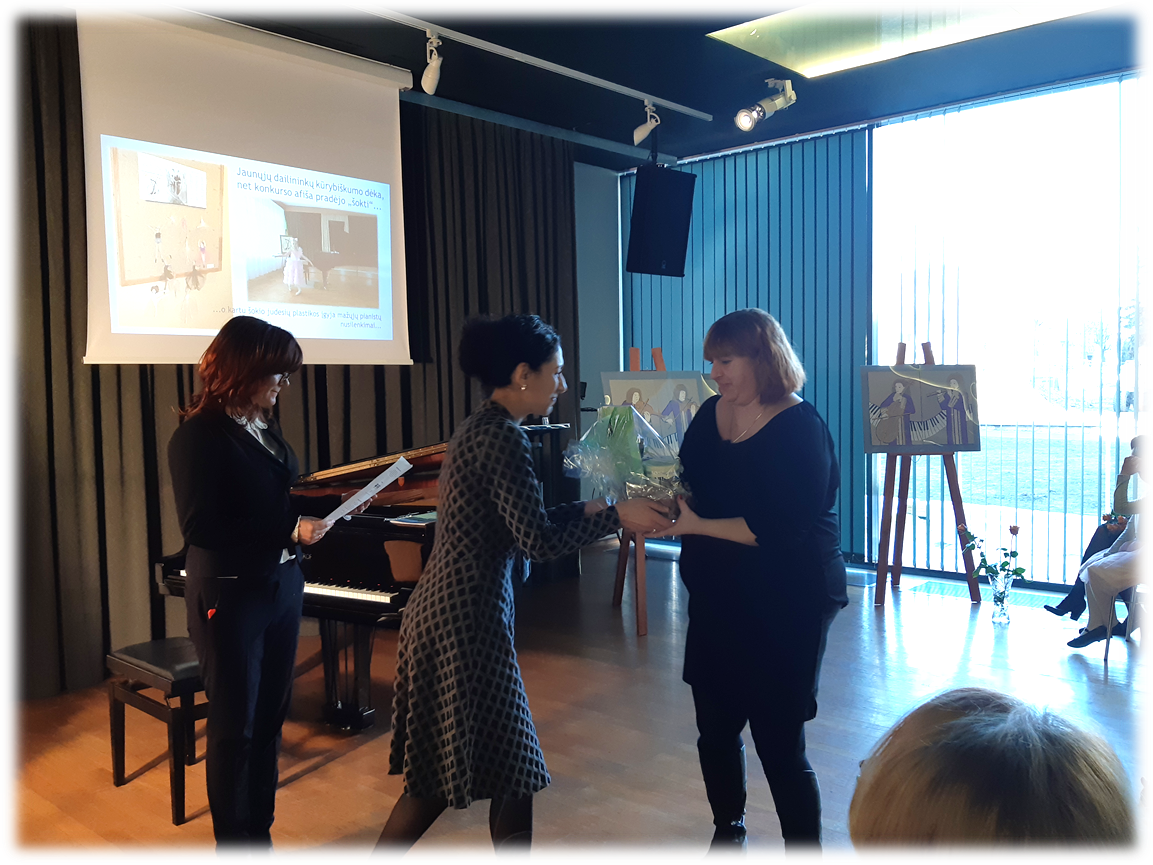 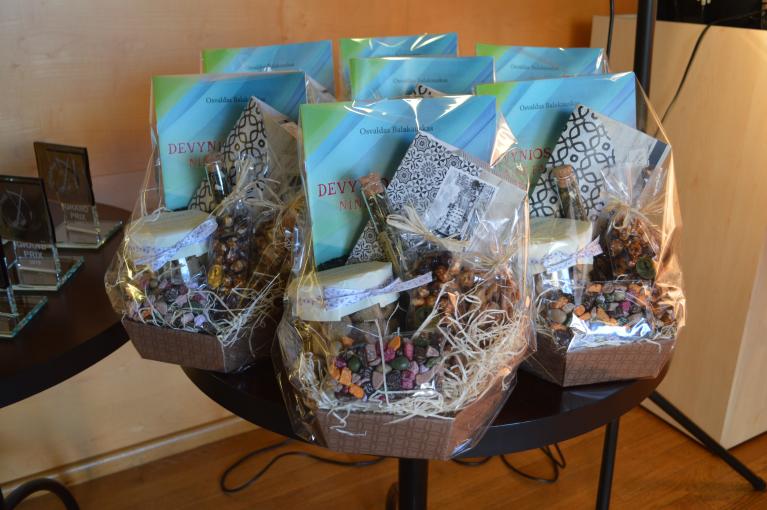 Jaunieji dailininkai, pianistai ir mokytojai pozuoja atminimui...
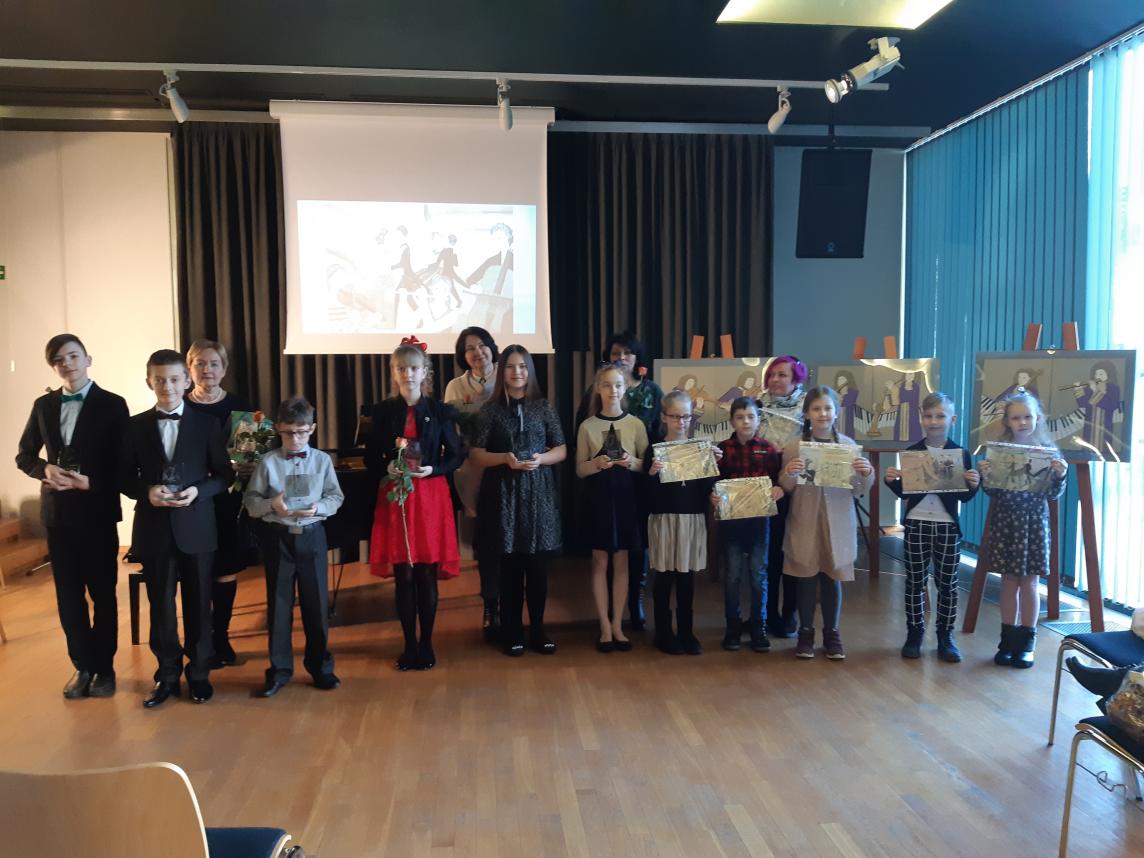 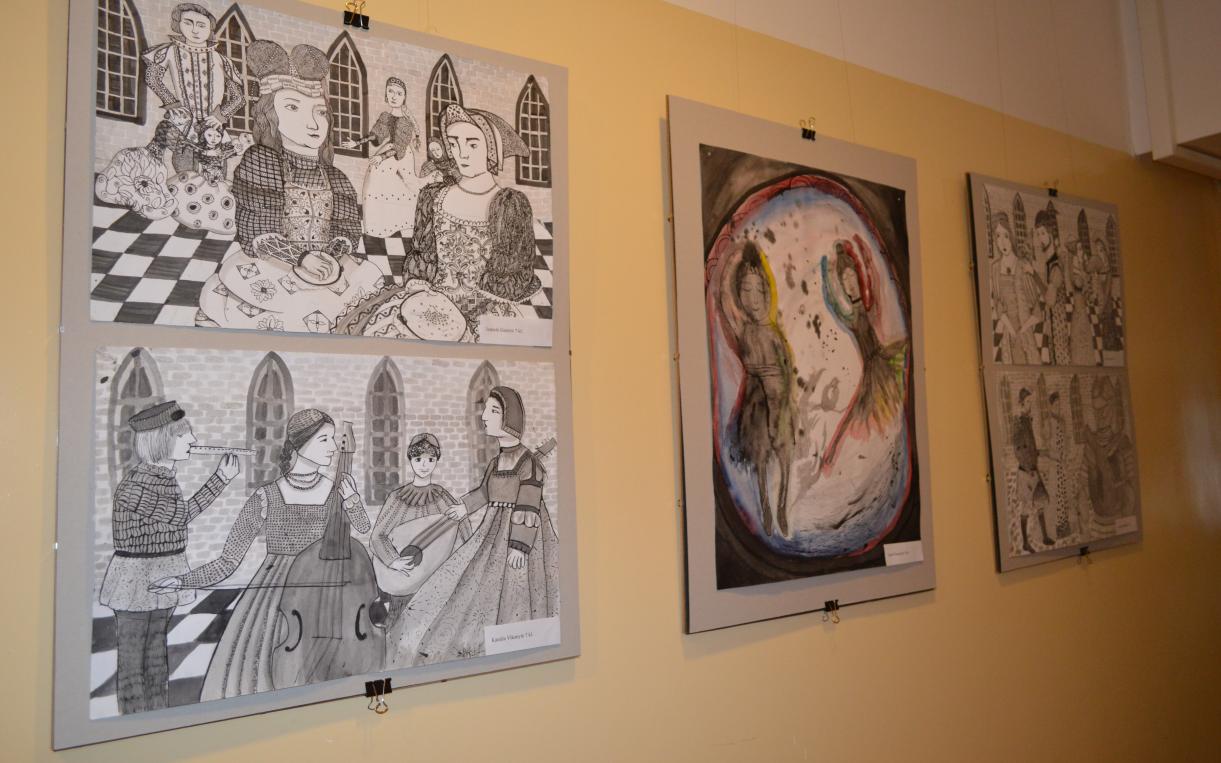 Šiais metais šiame PROJEKTE dalyvavo:

107 jaunieji pianistai;
44 jaunieji dailininkai; 
46 fortepijono mokytojai;
12 dailės mokytojų.

Jaunimo 151
Mokytojų 58 

Iš VISO BENDRAM PROJEKTUI SUBŪRĖME 209 MENININKUS!

AČIŪ, 
kad buvote ir esate kartu!